Муниципальное казенное дошкольное образовательное учреждение
                         Усть-Таркский детский сад «Солнышко»
Обеспечение эффективного личностного развития каждого воспитанника в условиях современного ДОУ .
ФГОС – это стандарт развития личности, его социализации, включающий в себя процесс вхождения ребенка в мир социальных отношений, познания норм и правил социального взаимодействия, осознания себя в мире людей и окружающих предметов.
Индивидуализация  - наличие у каждого ребенка своего пути развития и следование ему на протяжении всего дошкольного детства.
Личностный подход: уважение личности каждого ребенка, его индивидуальности.
Деятельностный подход: использование интересной, отвечающей потребностям и особенностям деятельности. 
Комплексный подход: параллельное  воспитание и развитие актуальных качеств личности ребенка.
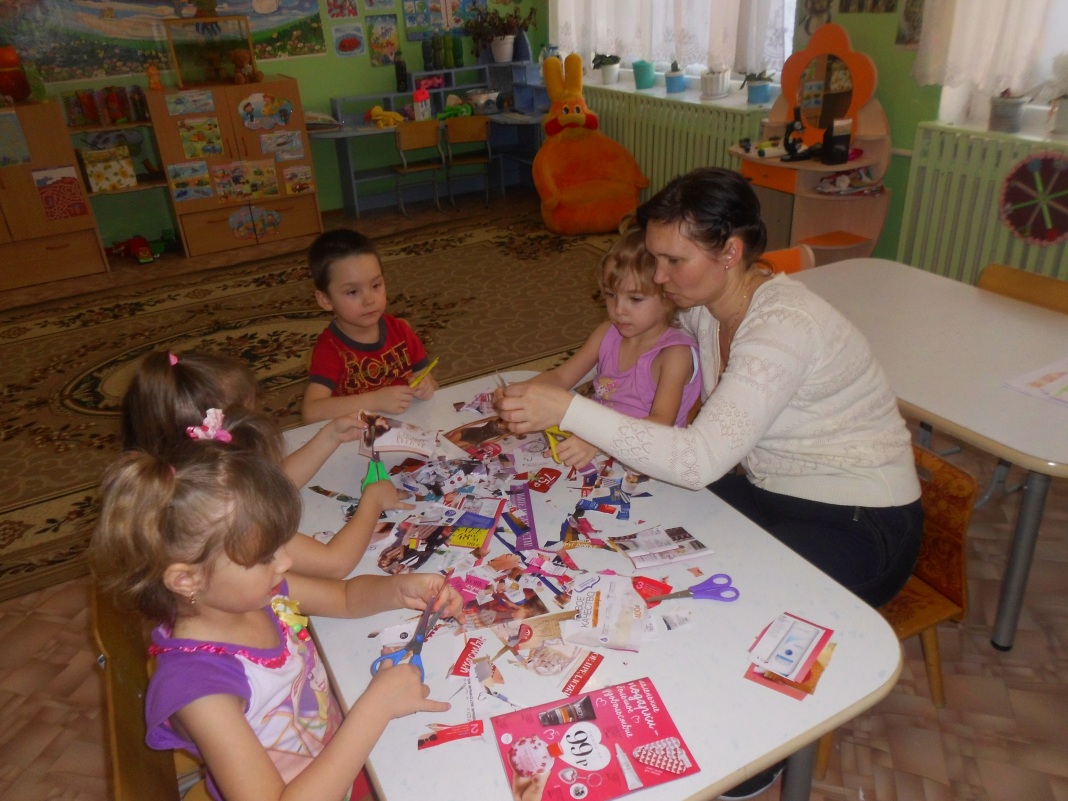 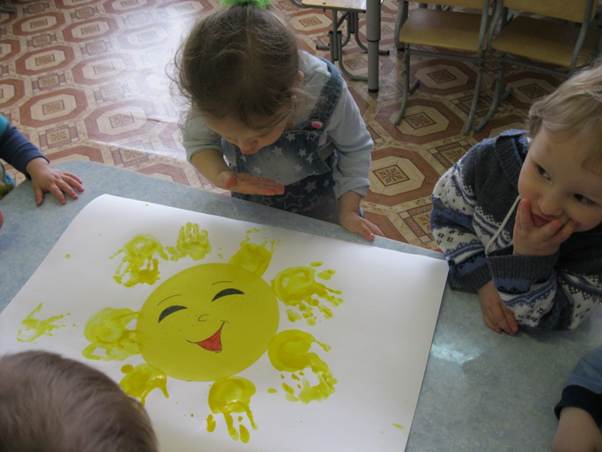 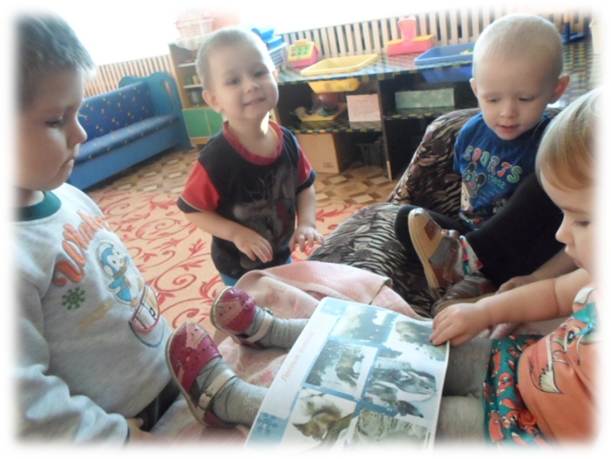 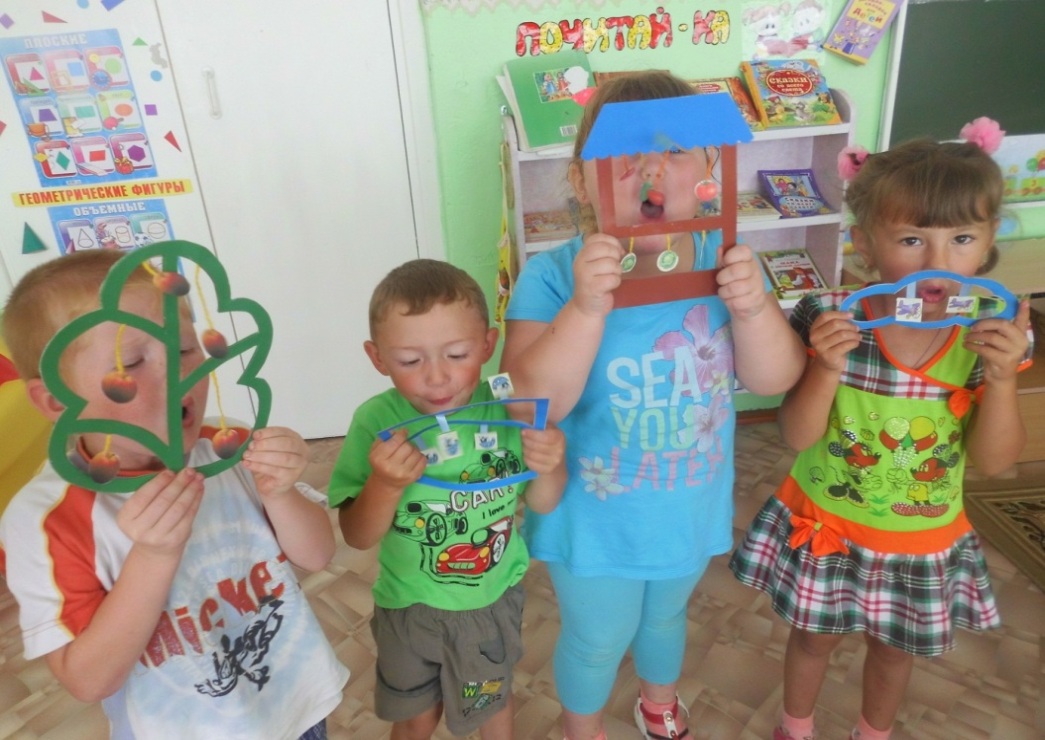 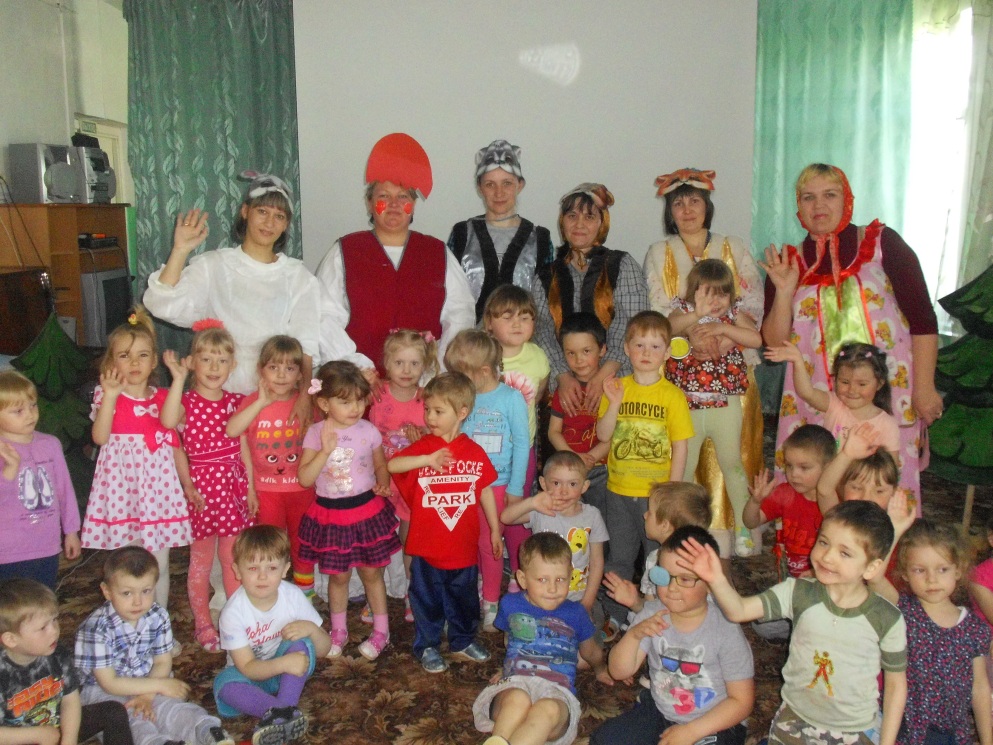 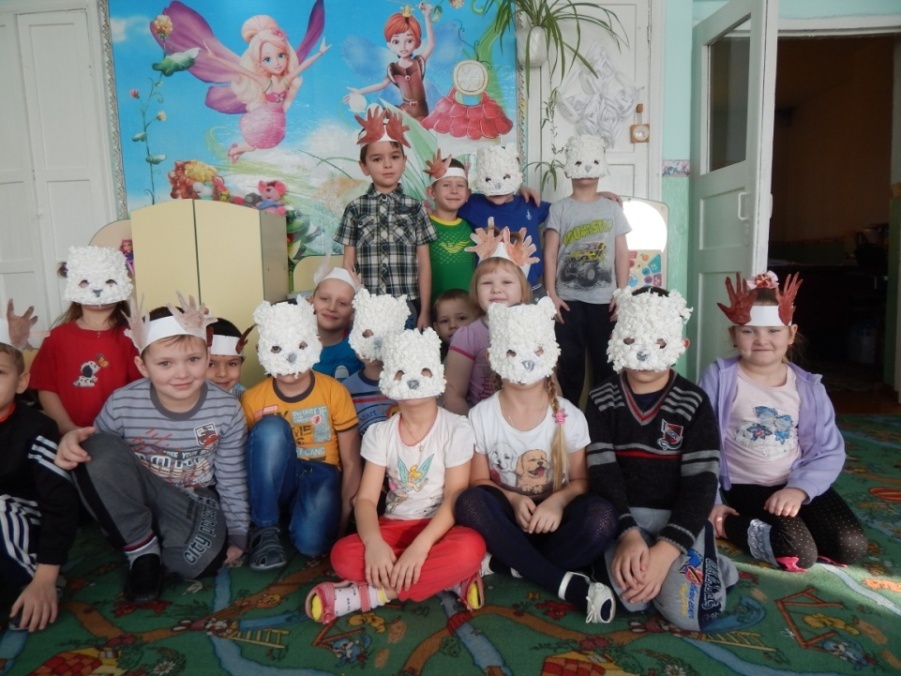 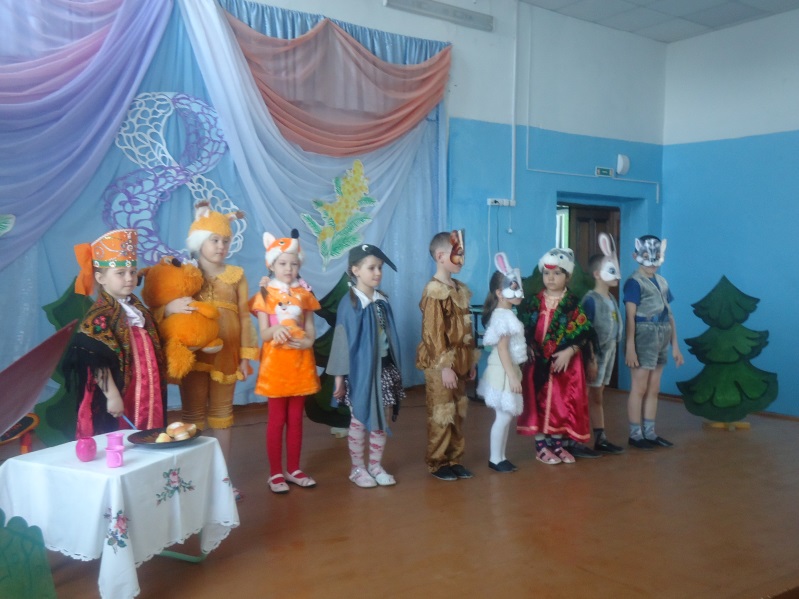 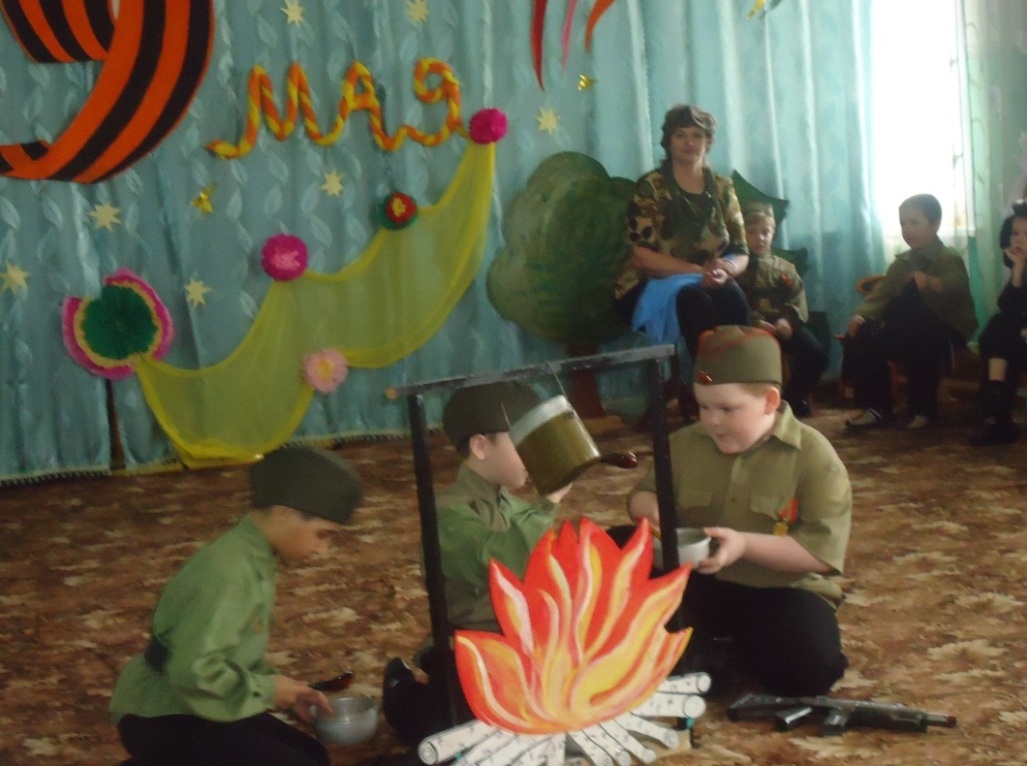 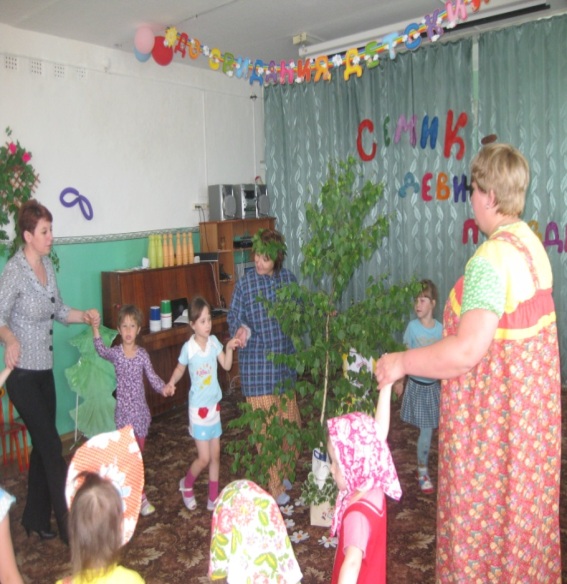 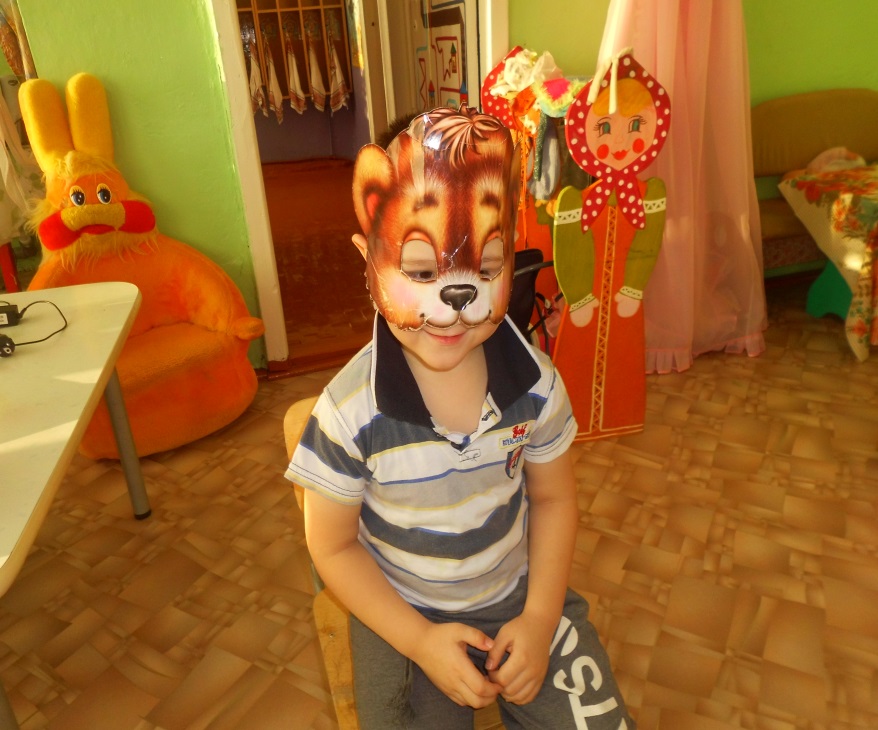 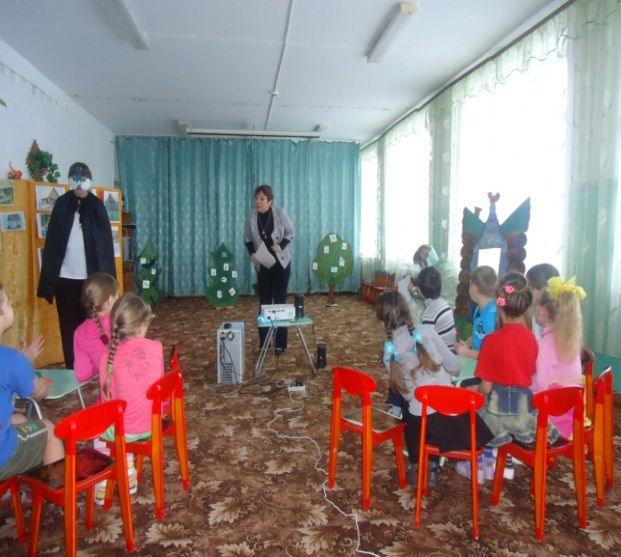 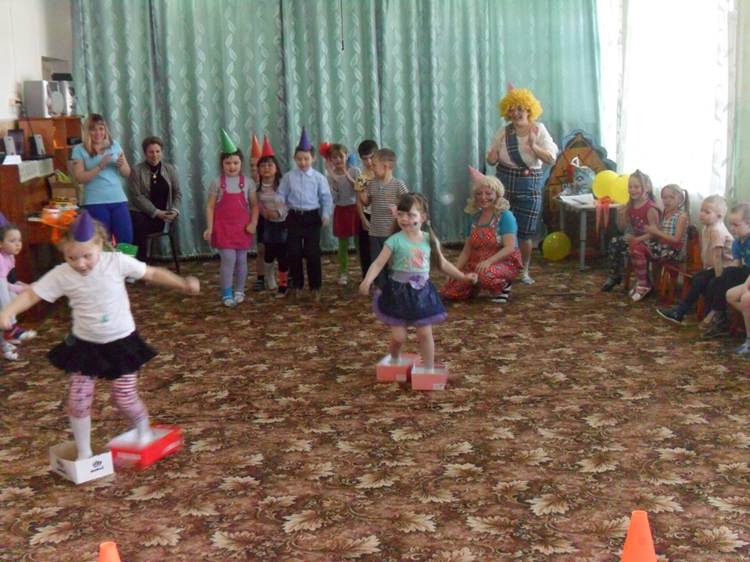 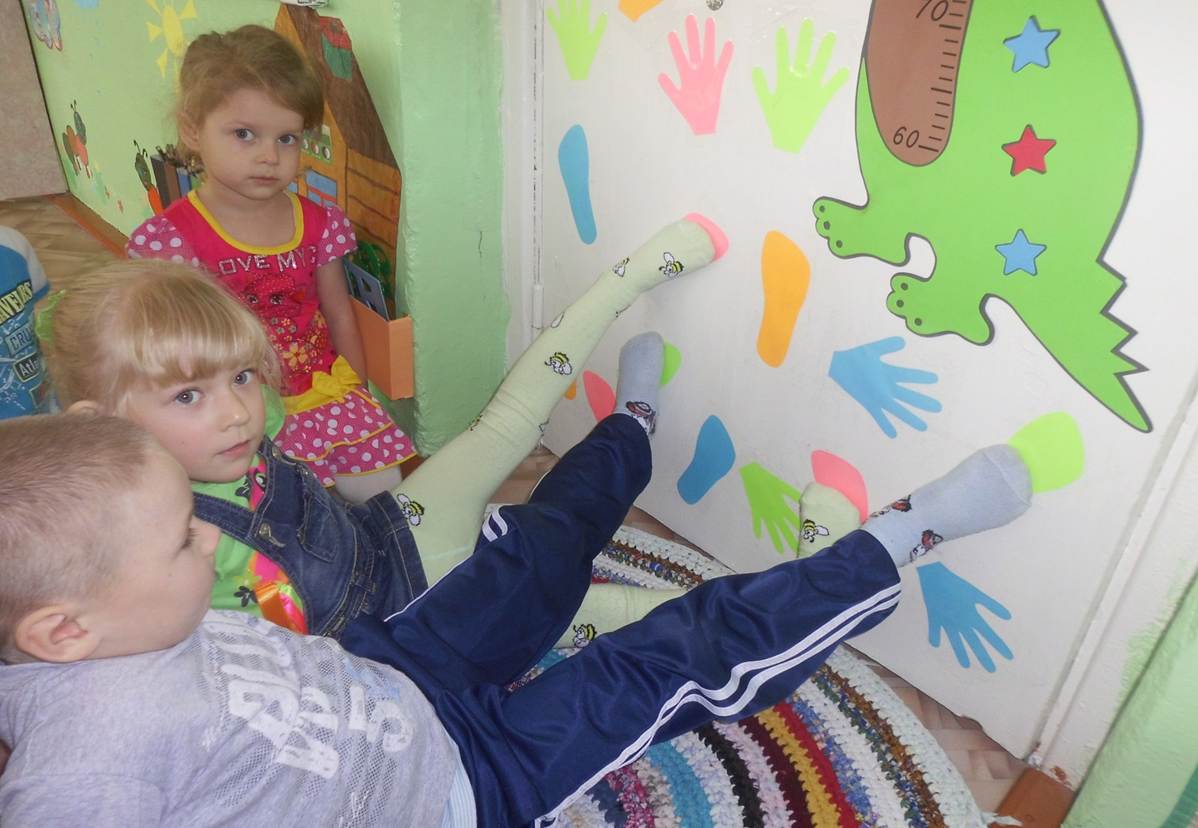 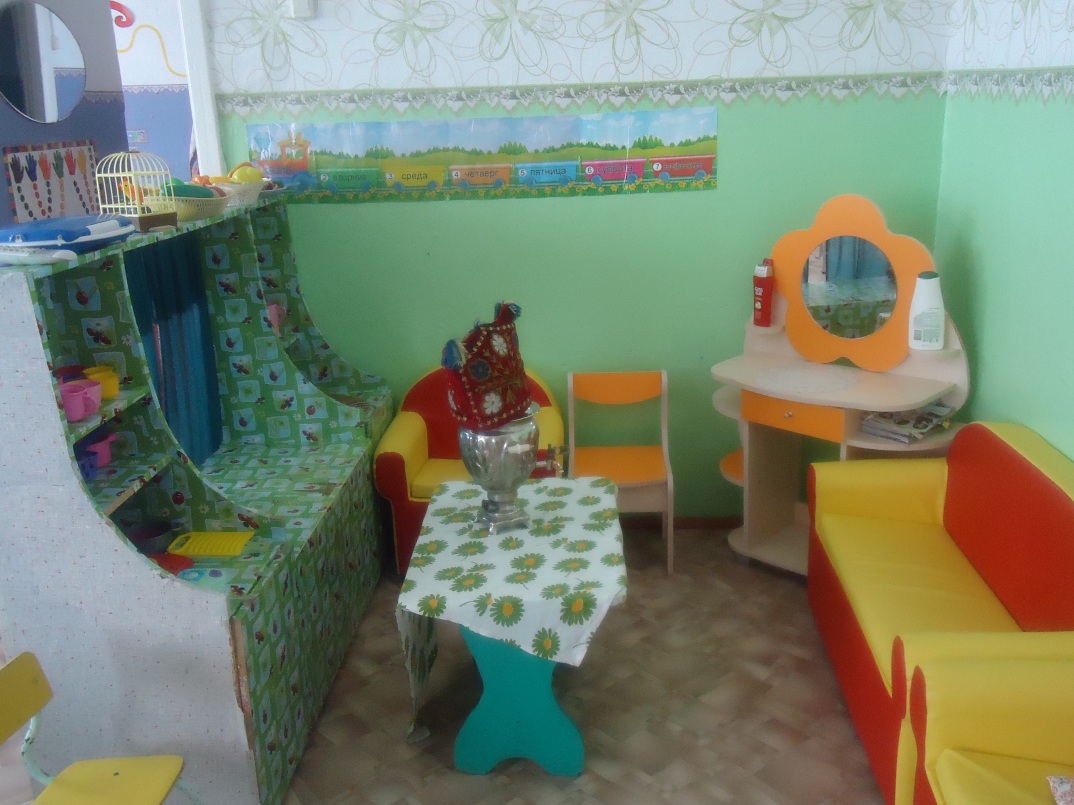 Социально – коммуникативное развитие
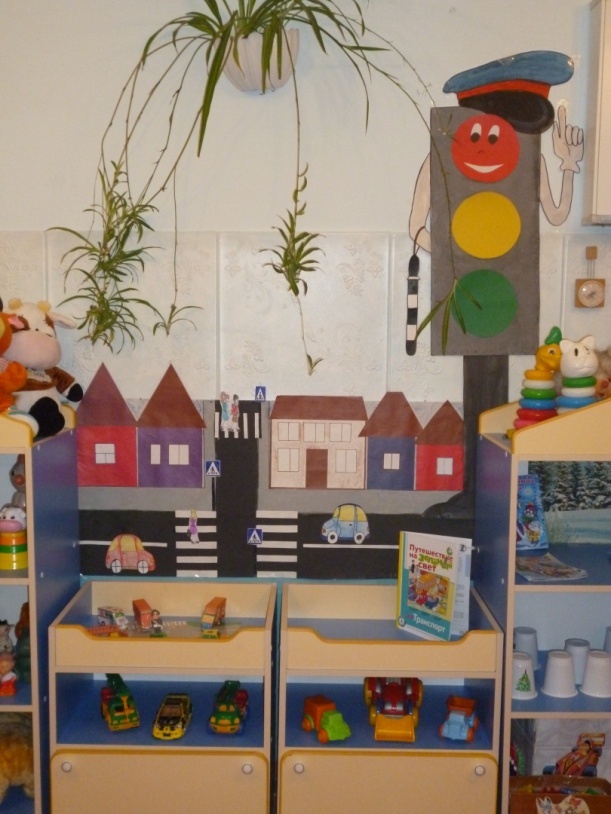 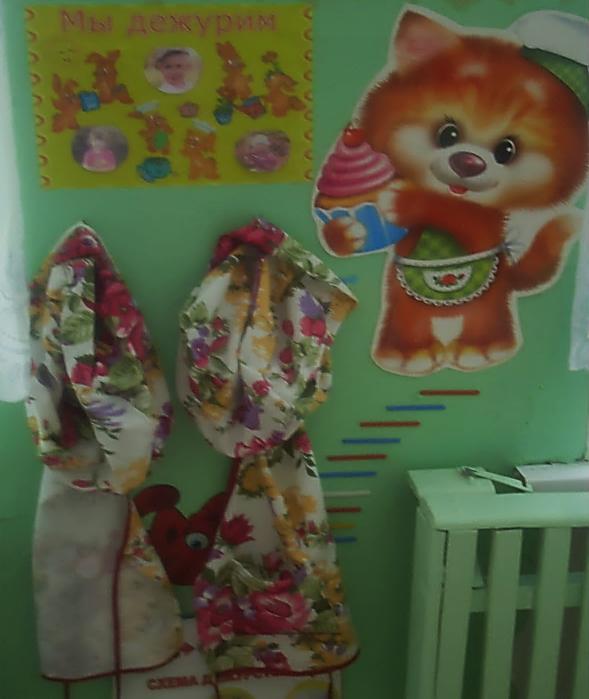 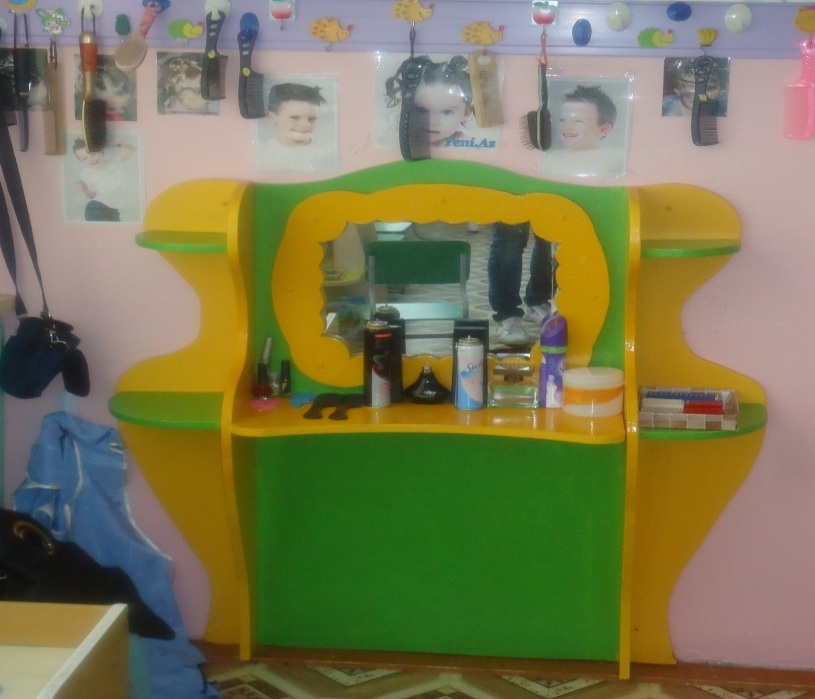 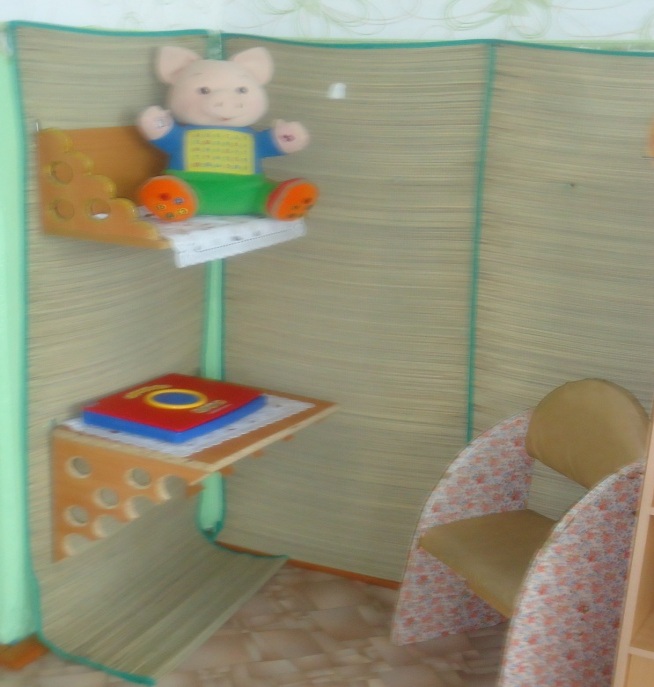 Речевое развитие
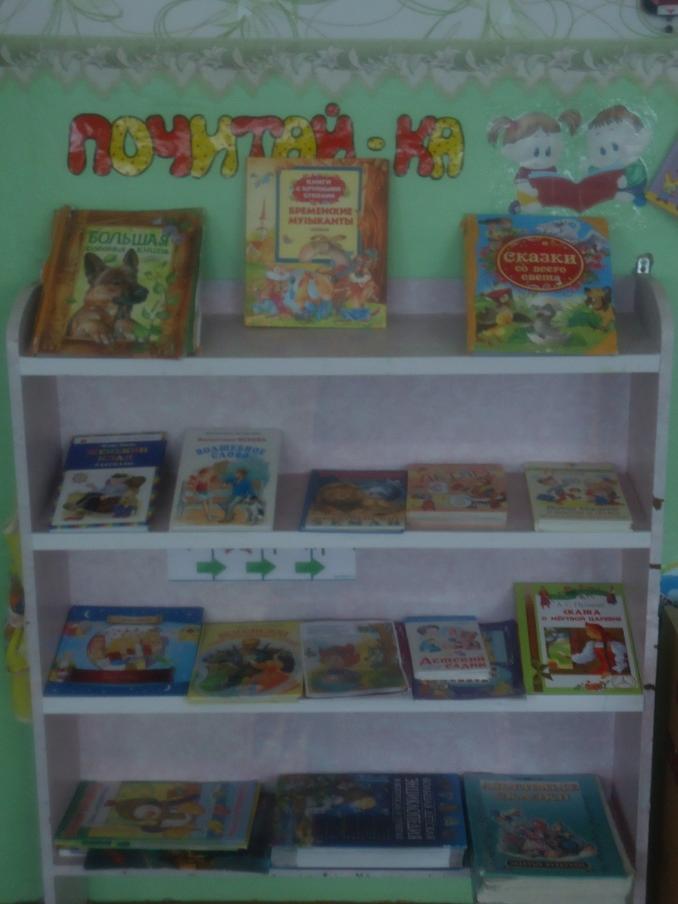 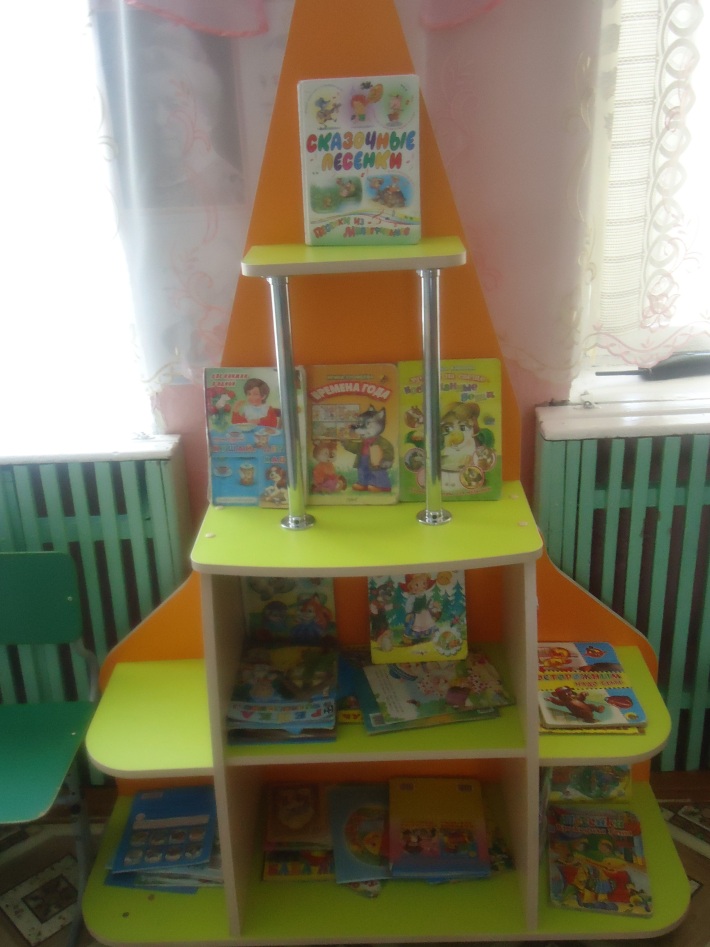 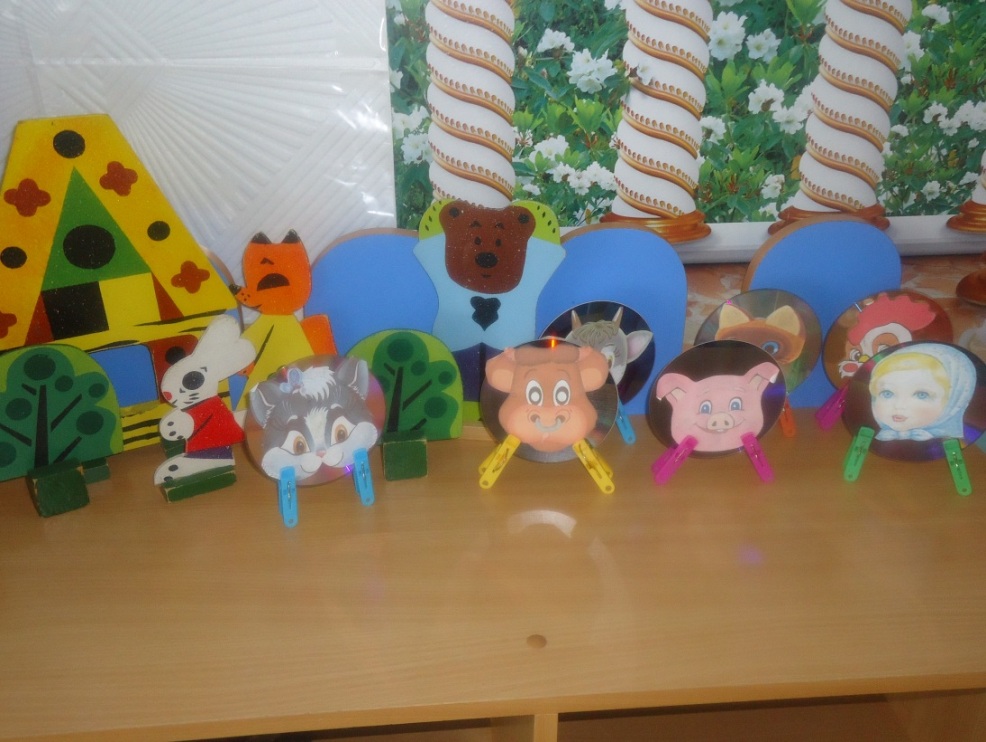 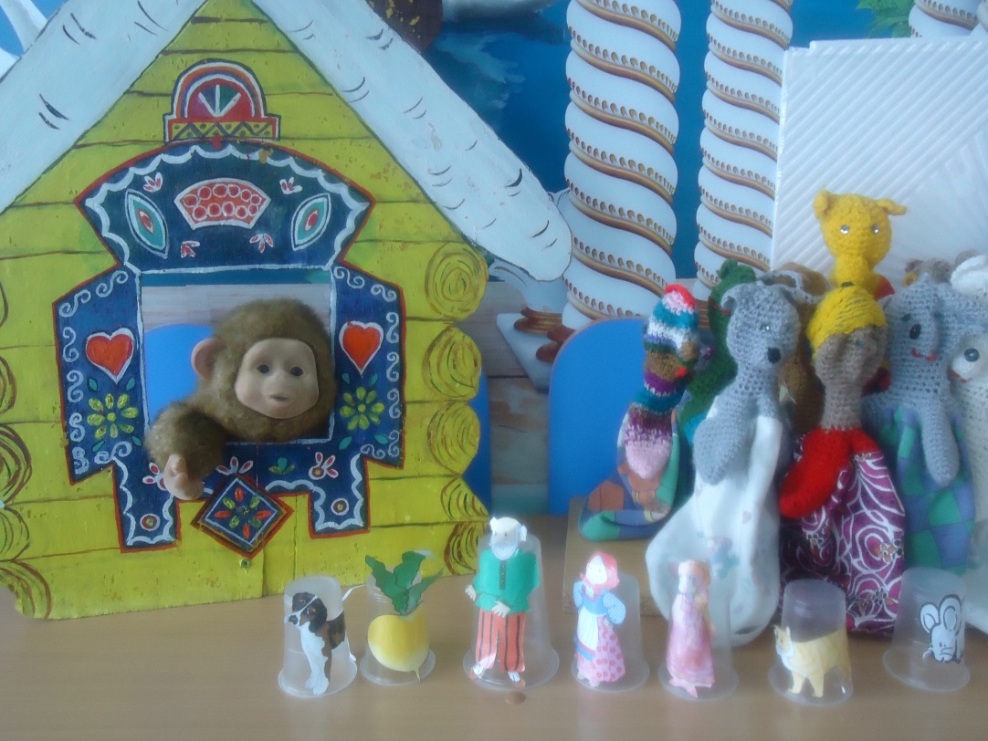 Познавательное развитие
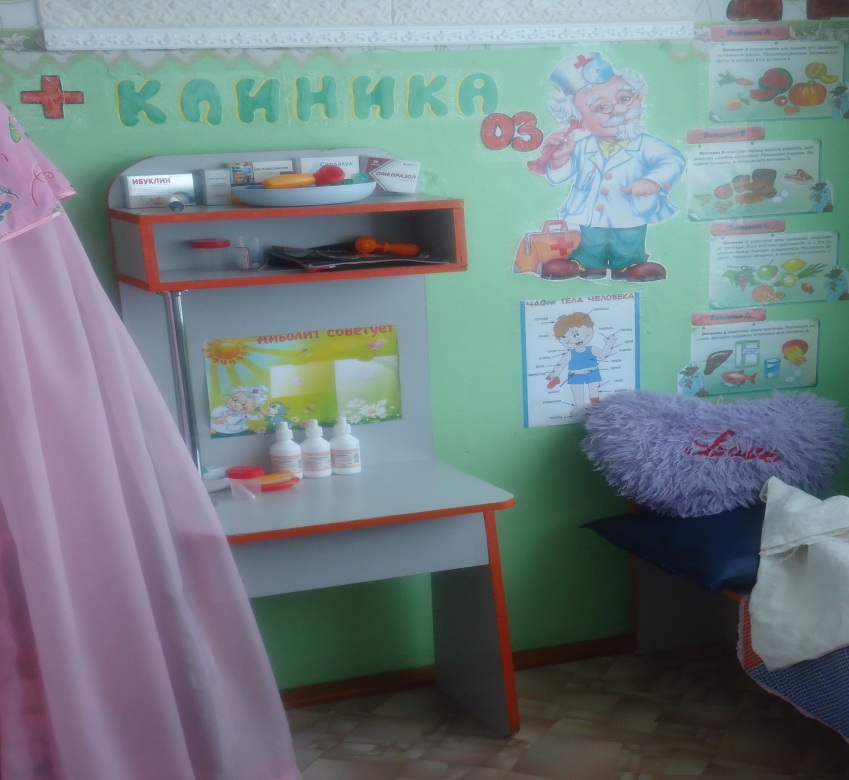 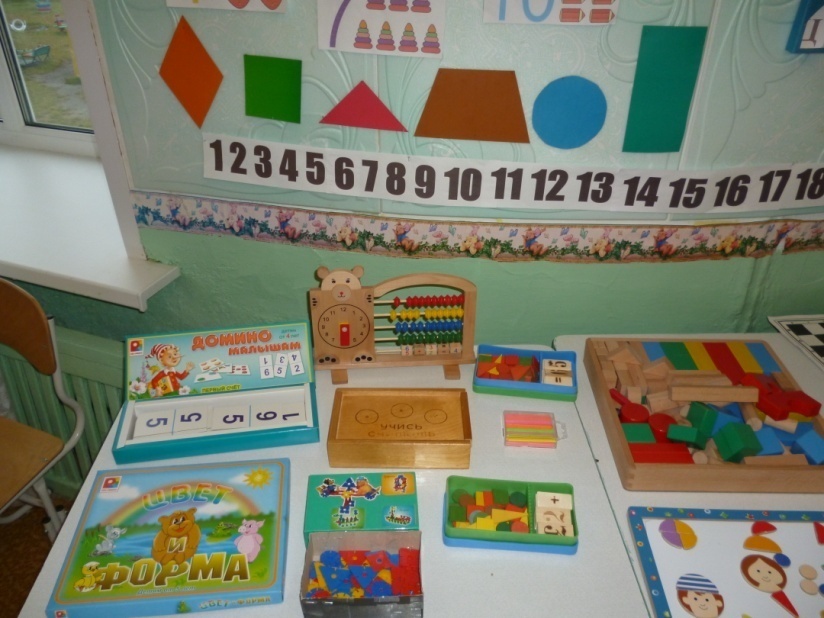 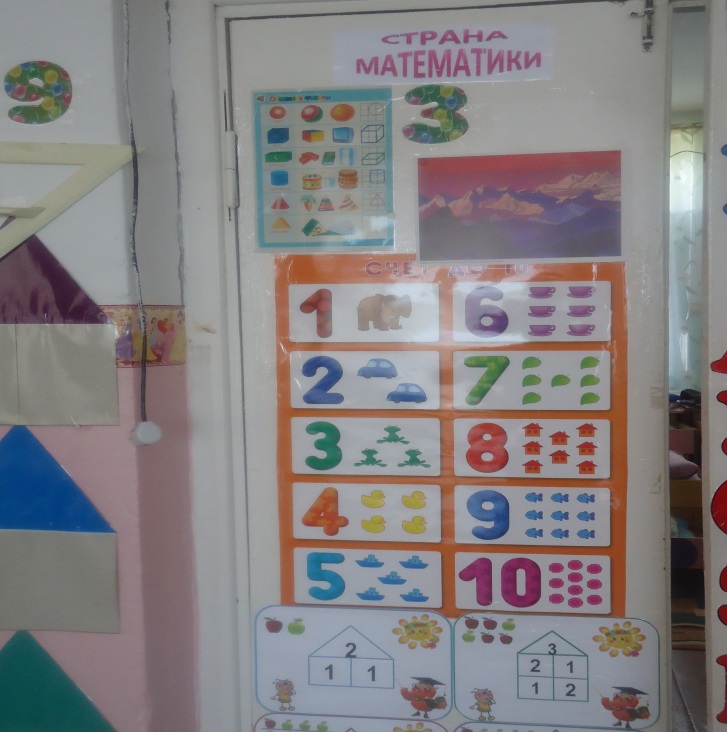 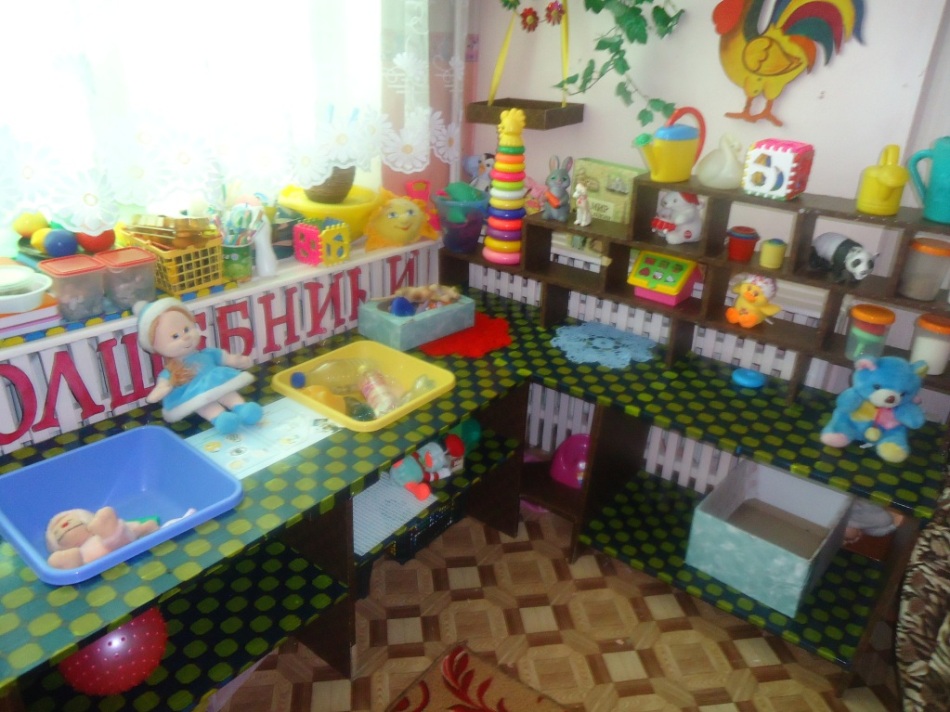 Художественно – эстетическое развитие
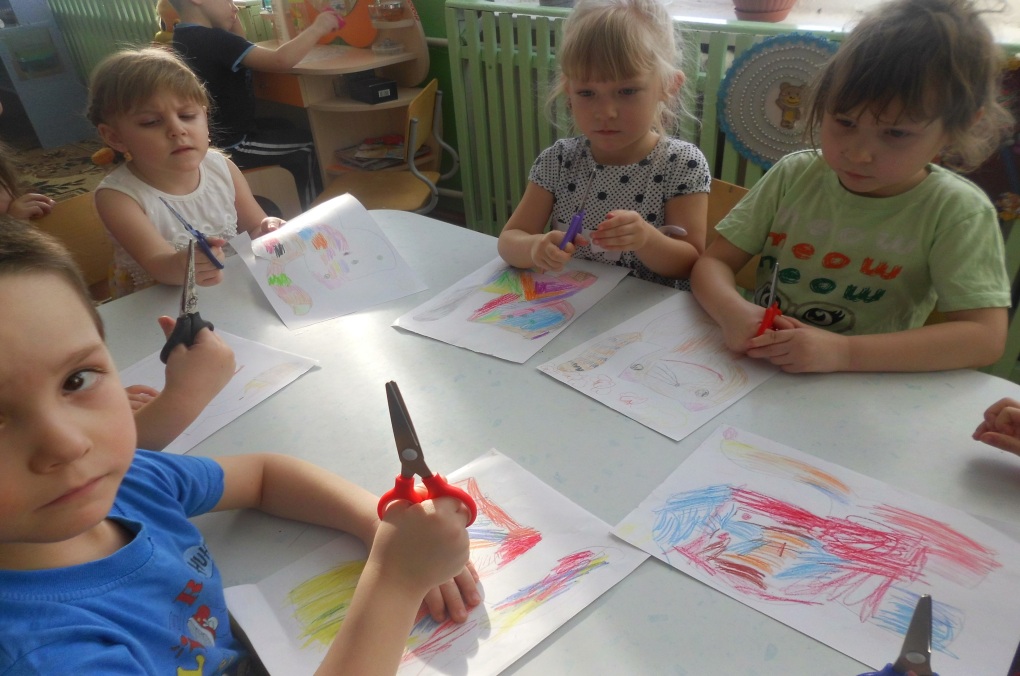 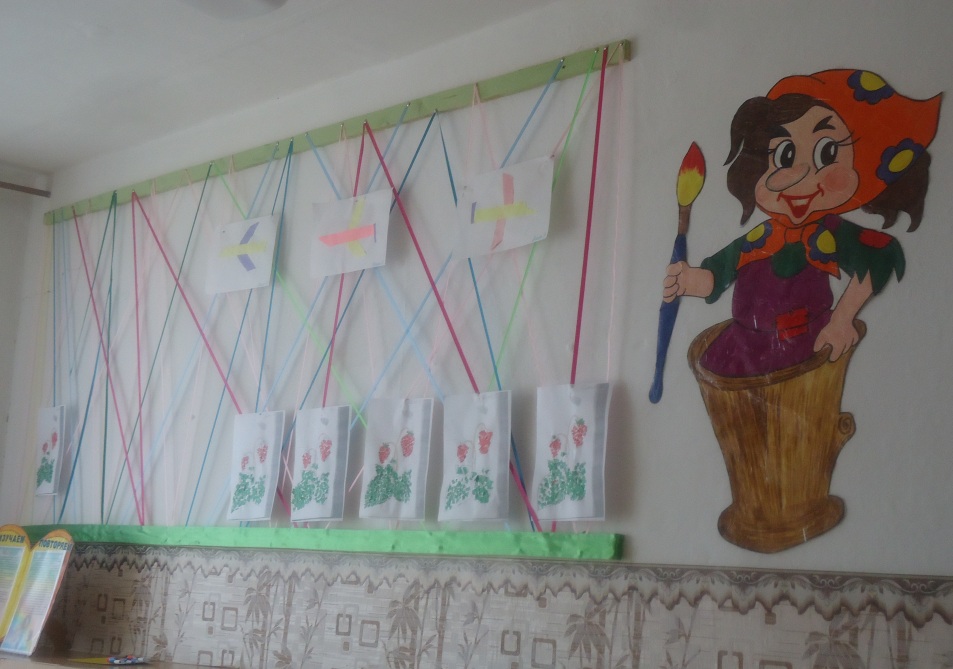 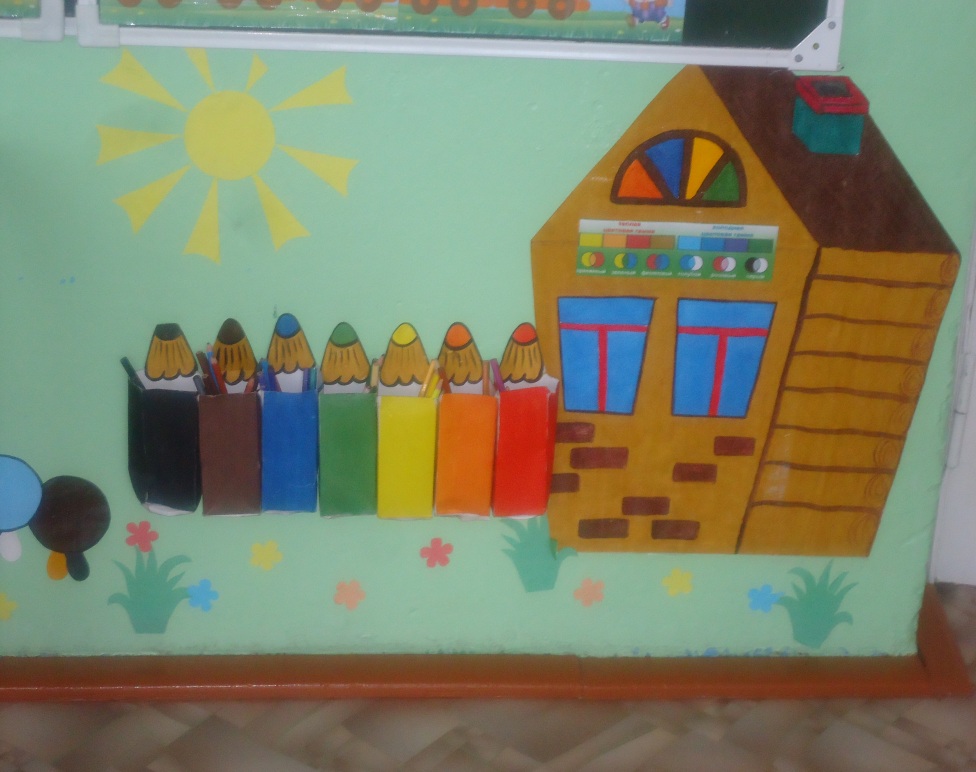 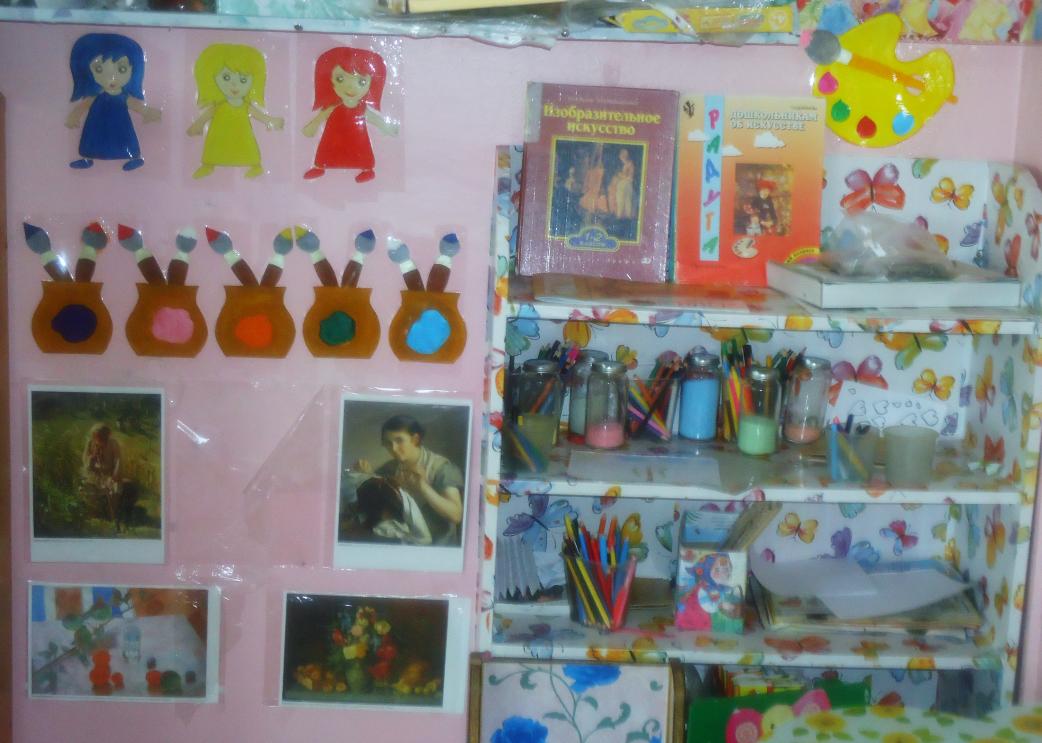 Физическое развитие
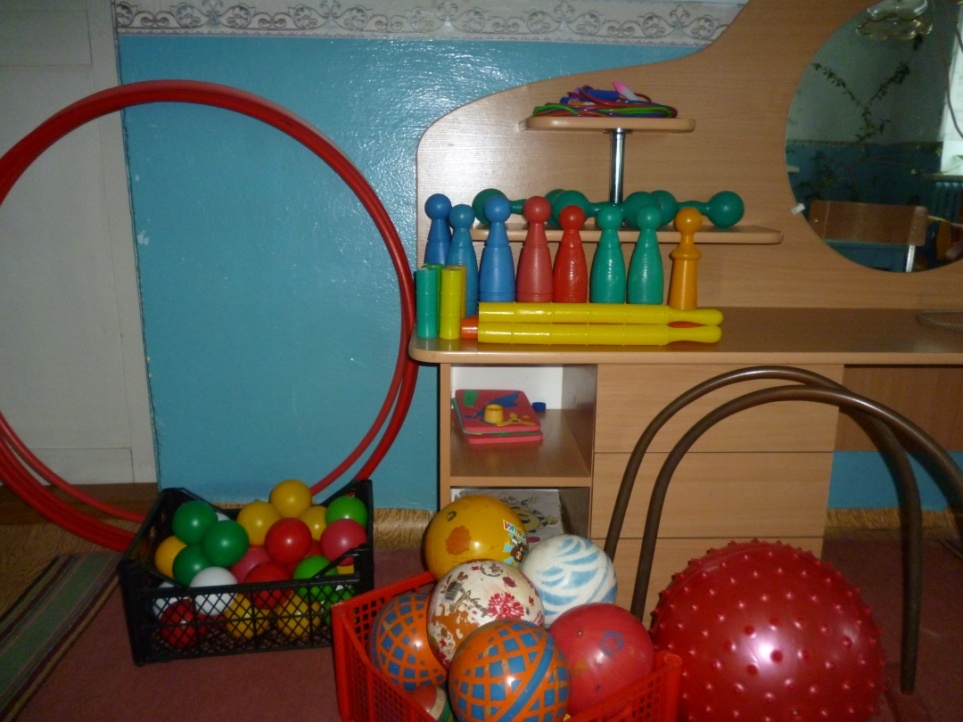 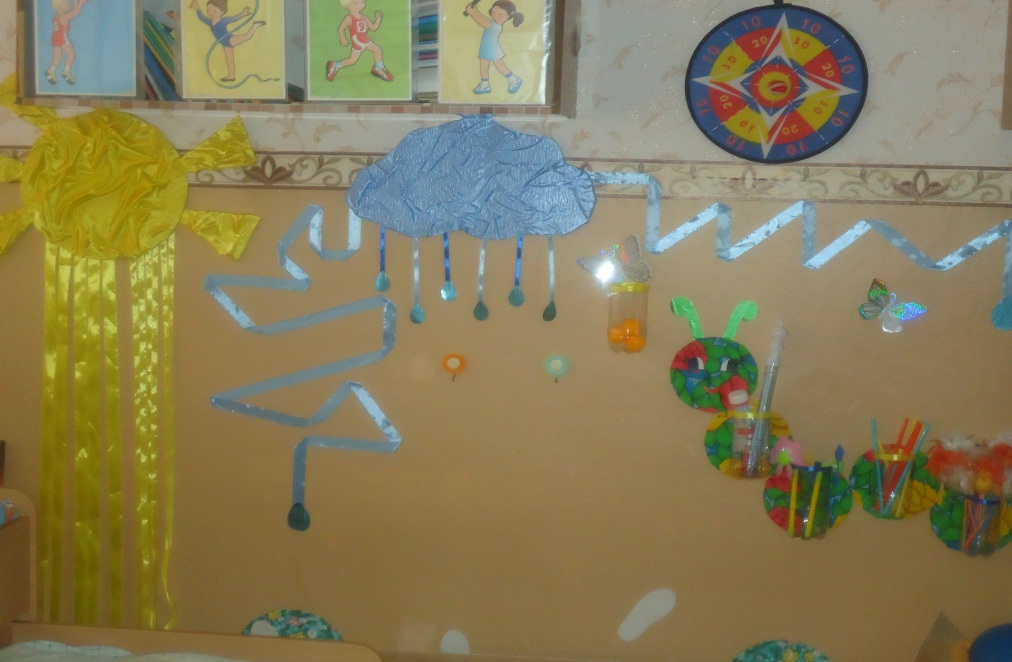 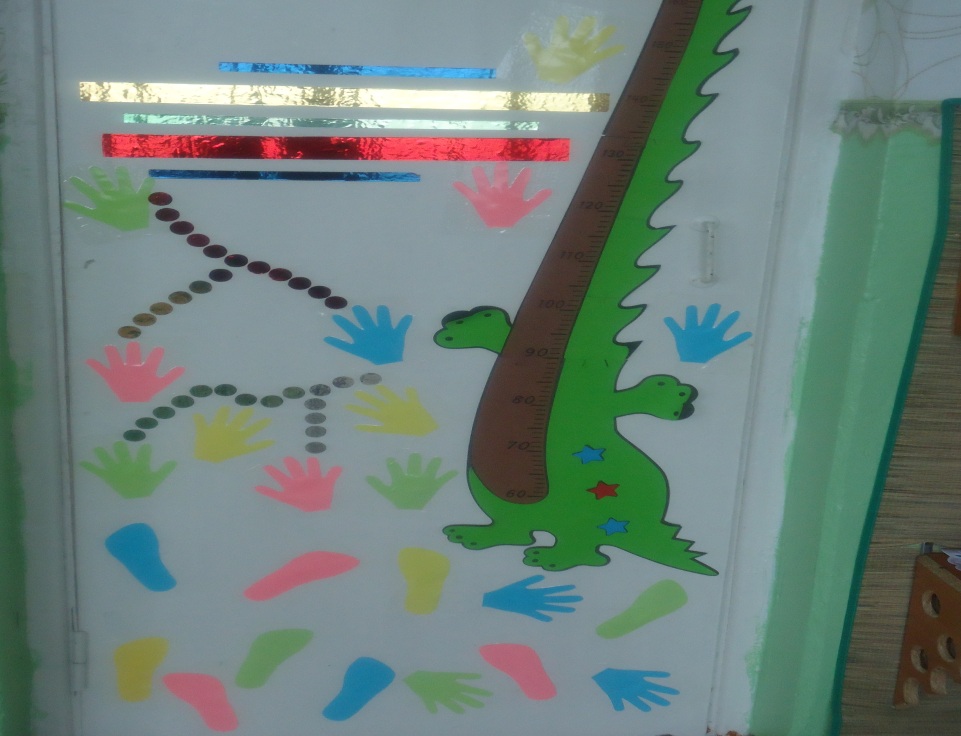 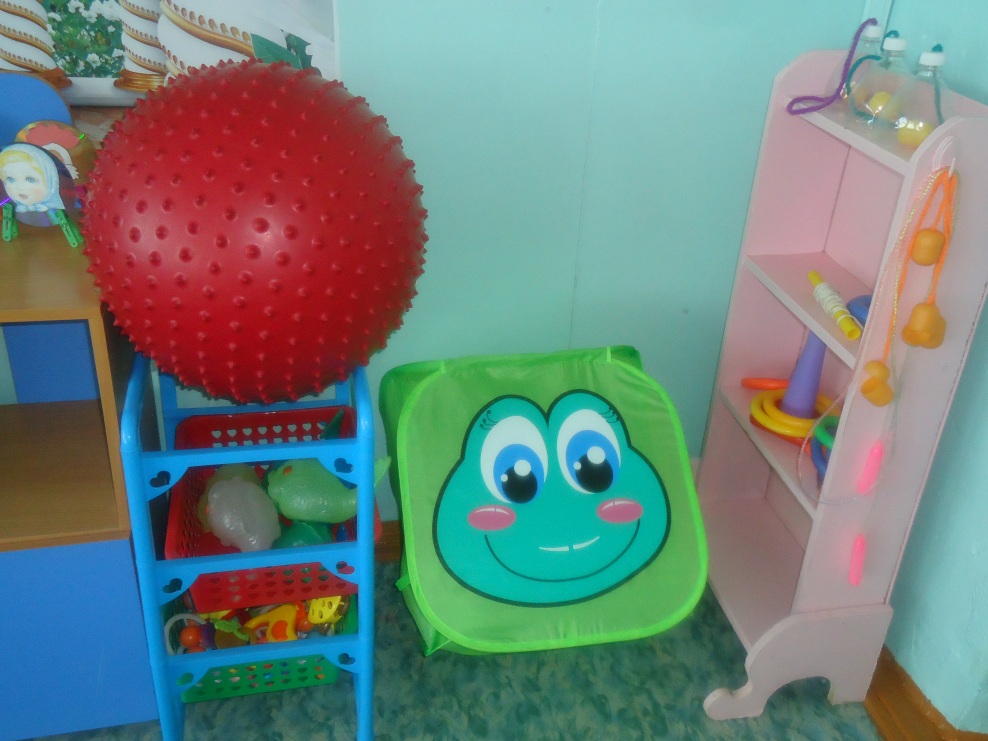 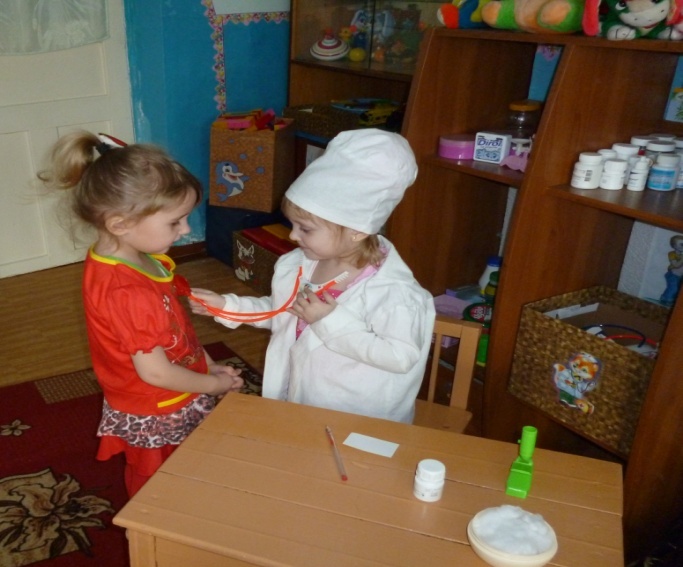 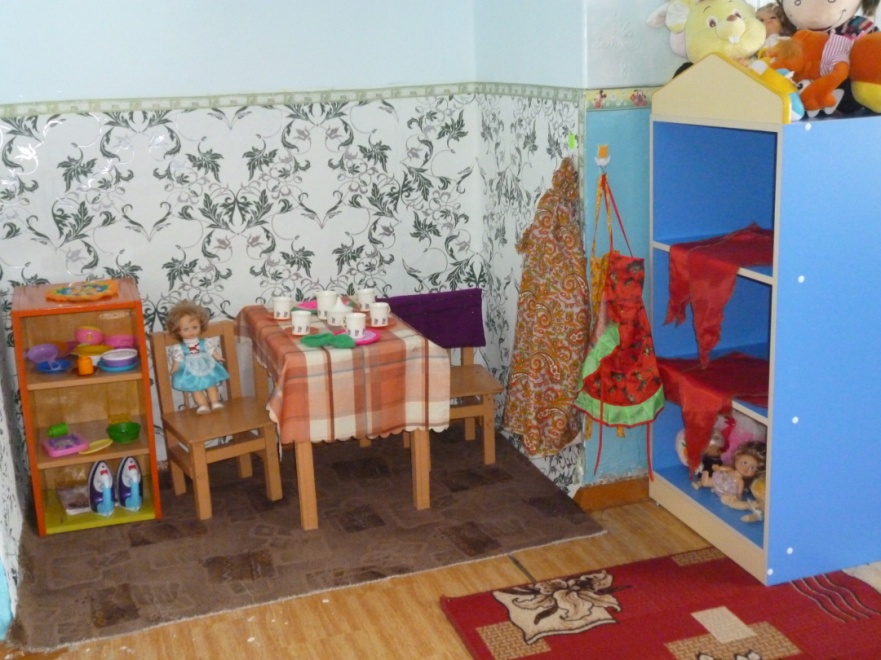 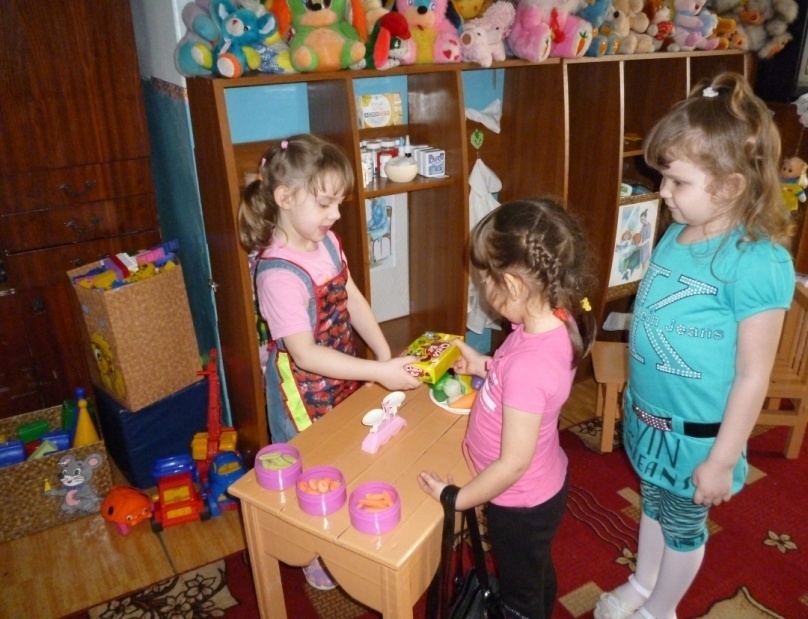 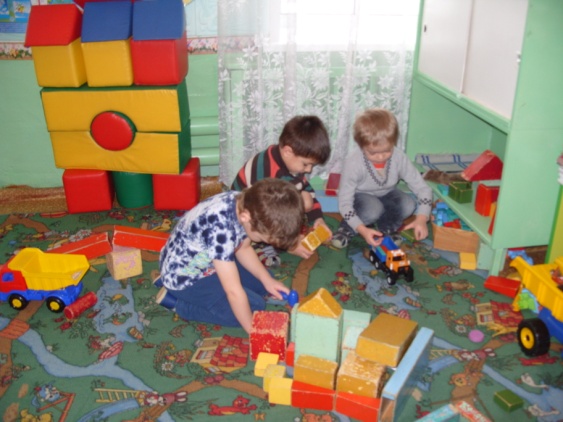 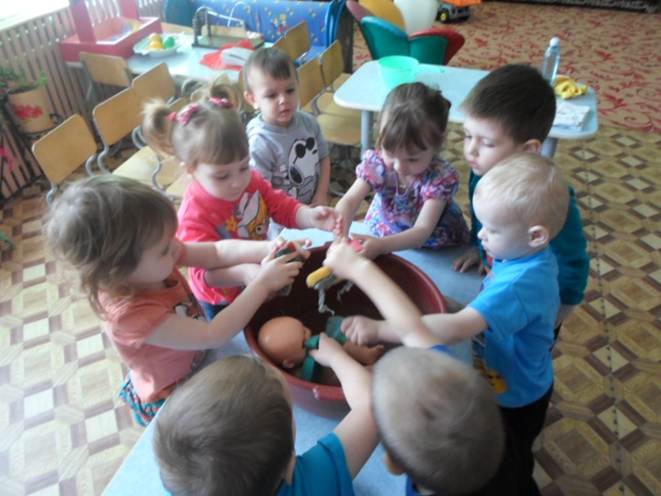 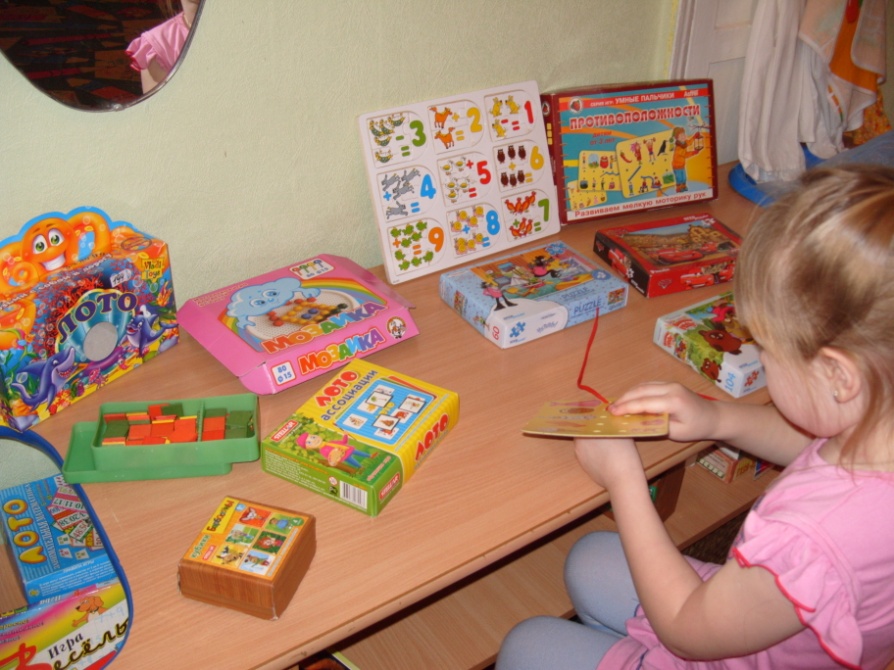 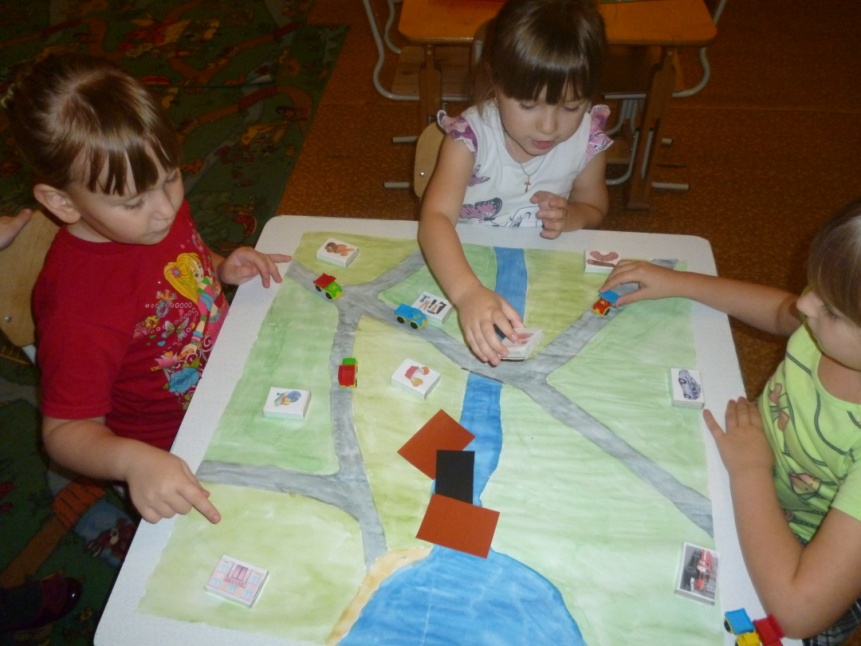 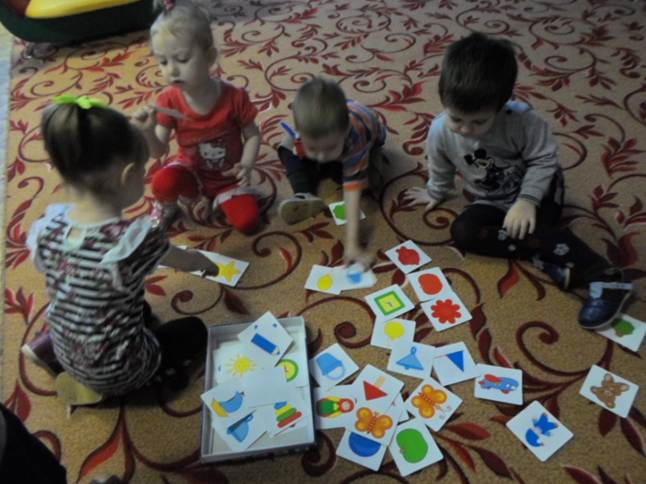 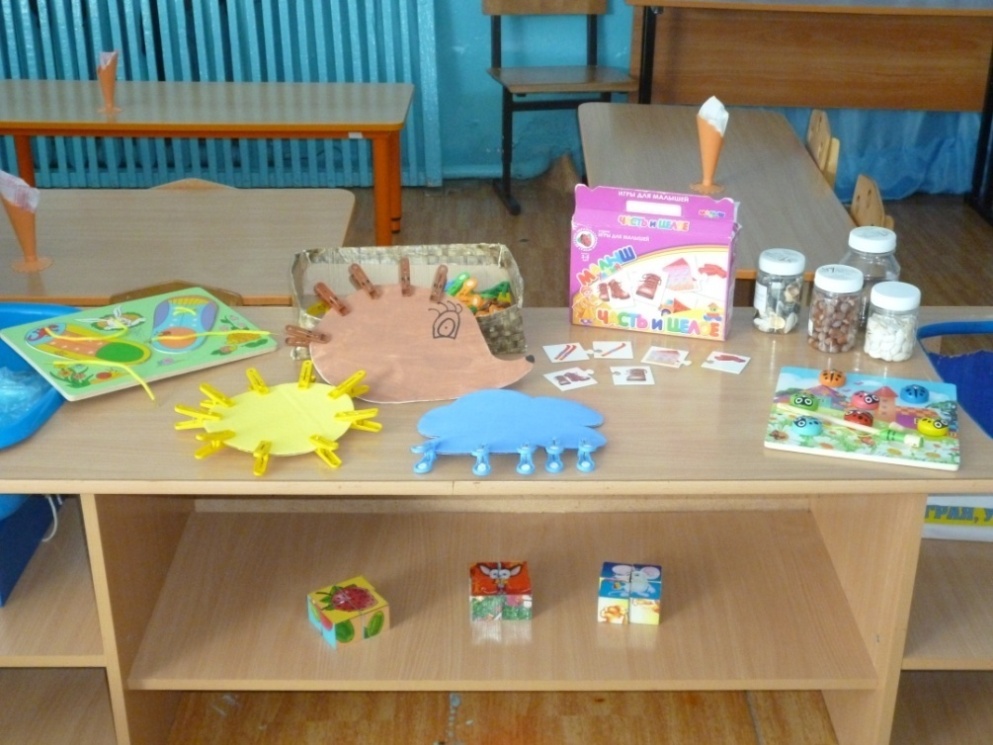 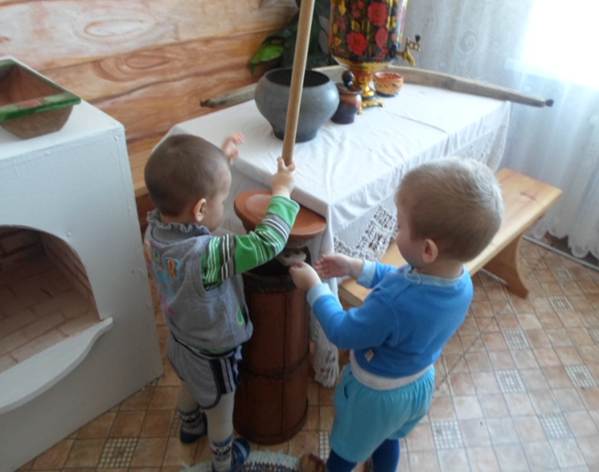 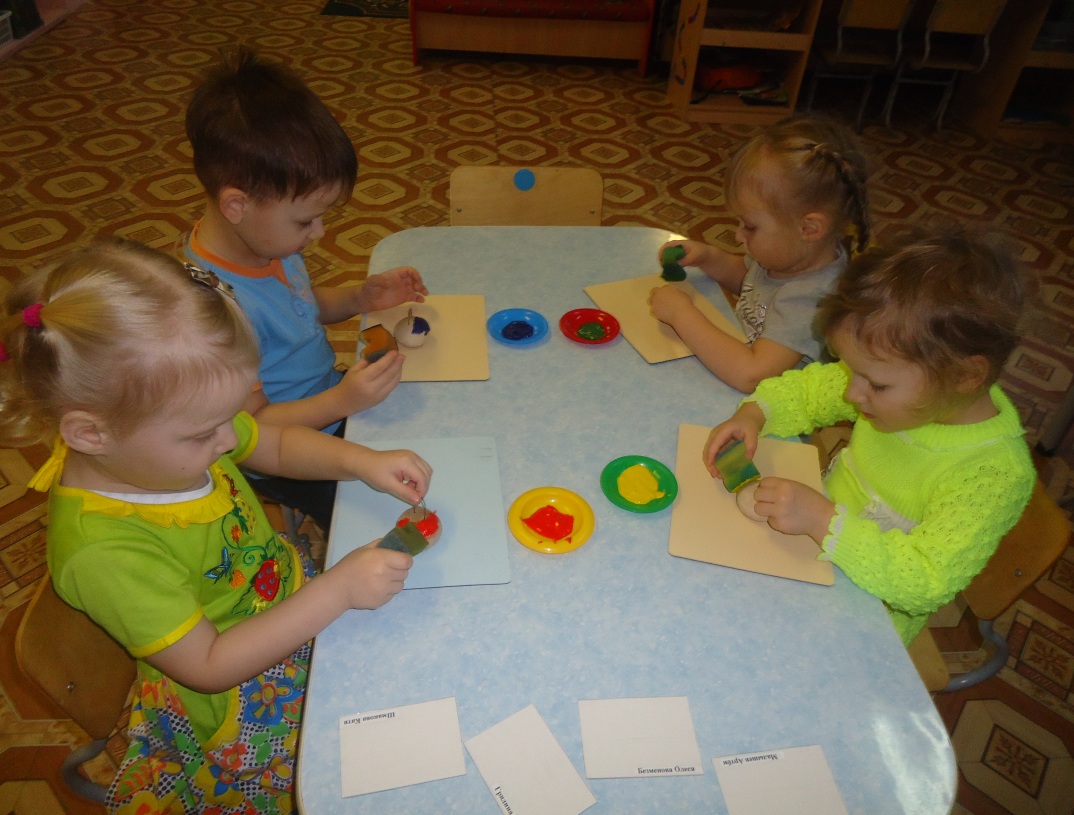 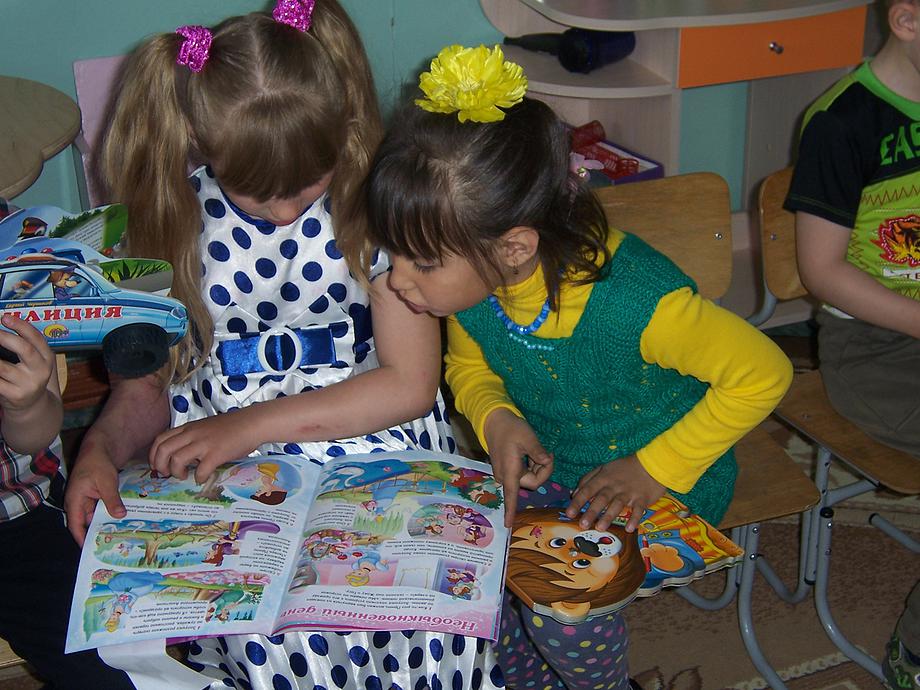 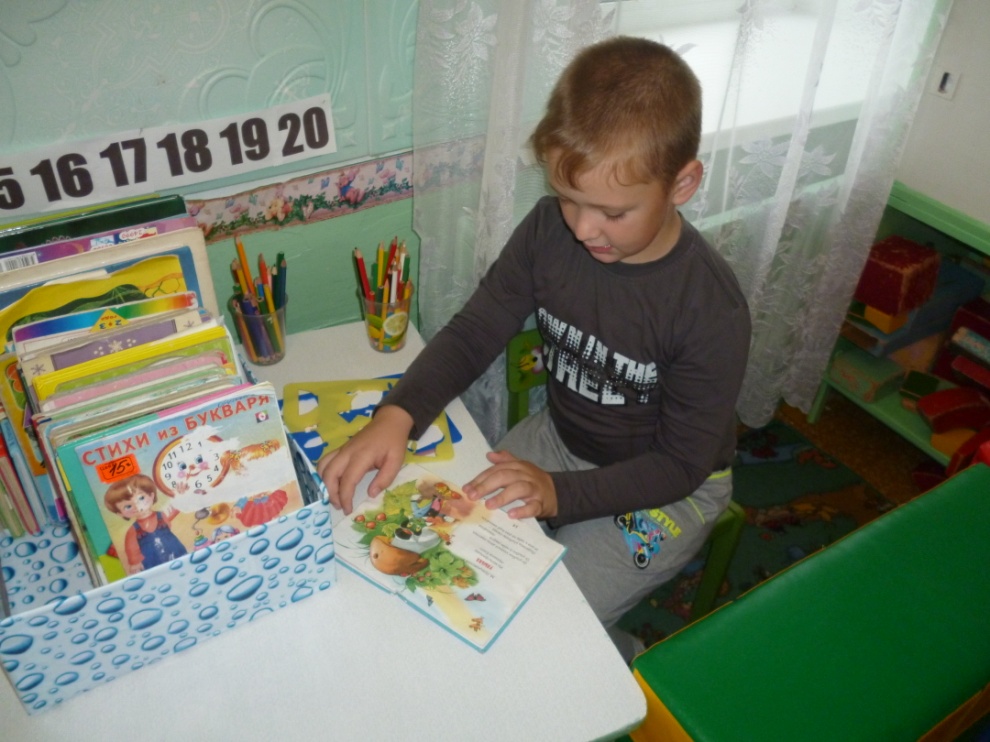 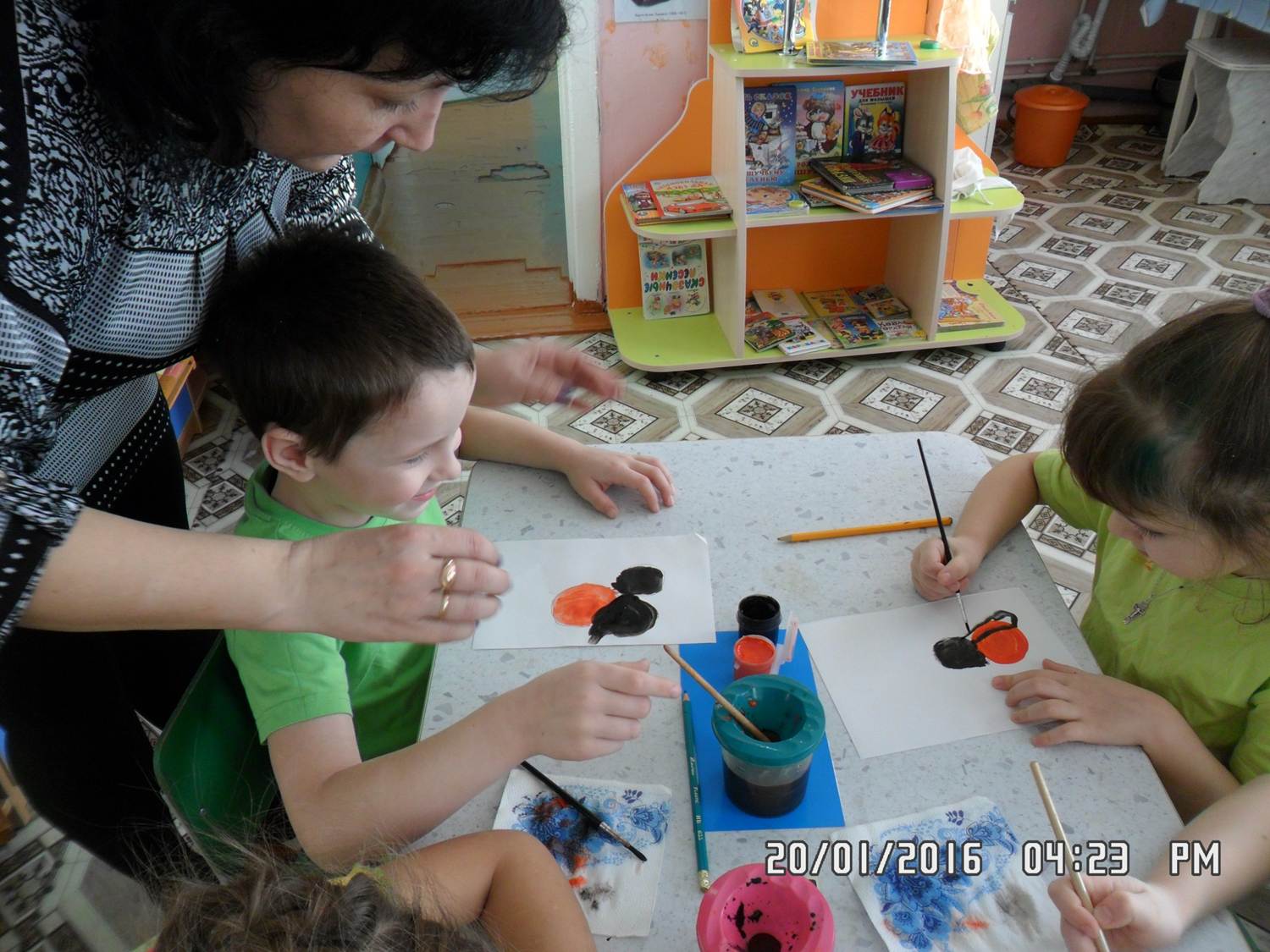 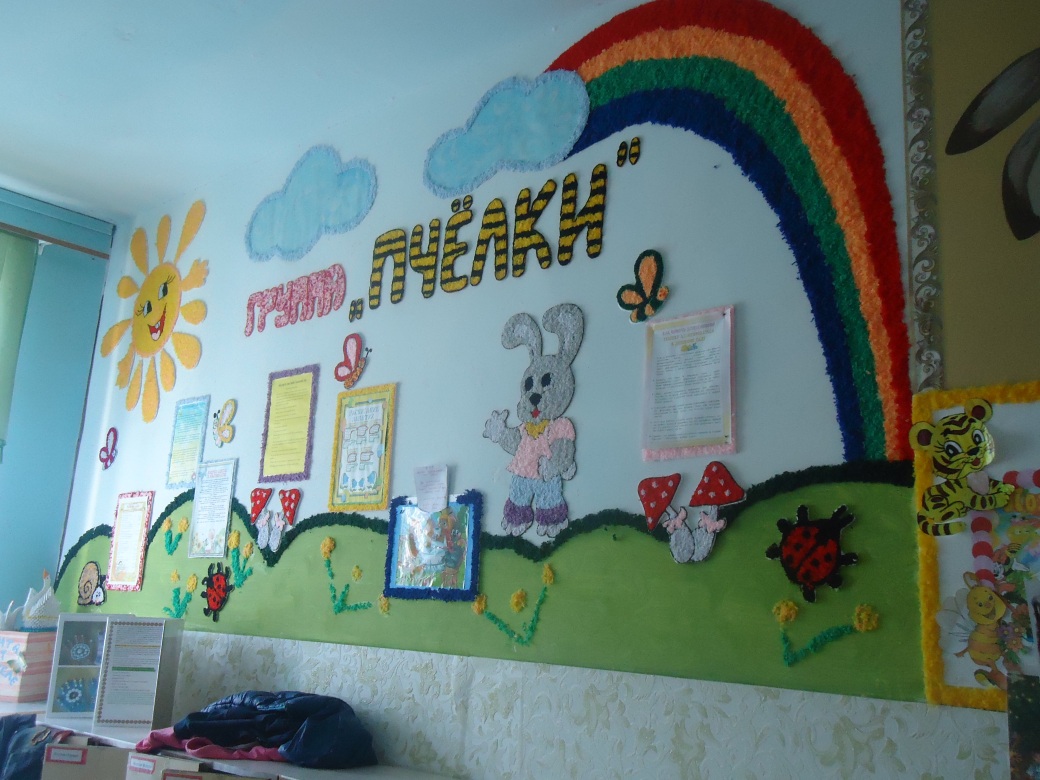 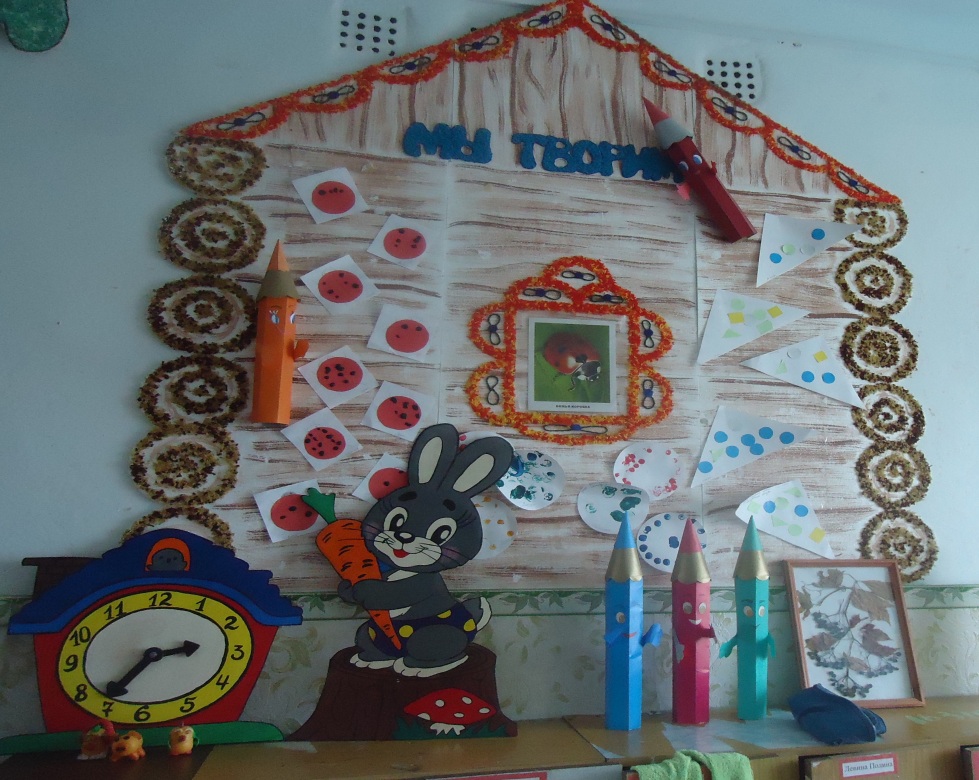 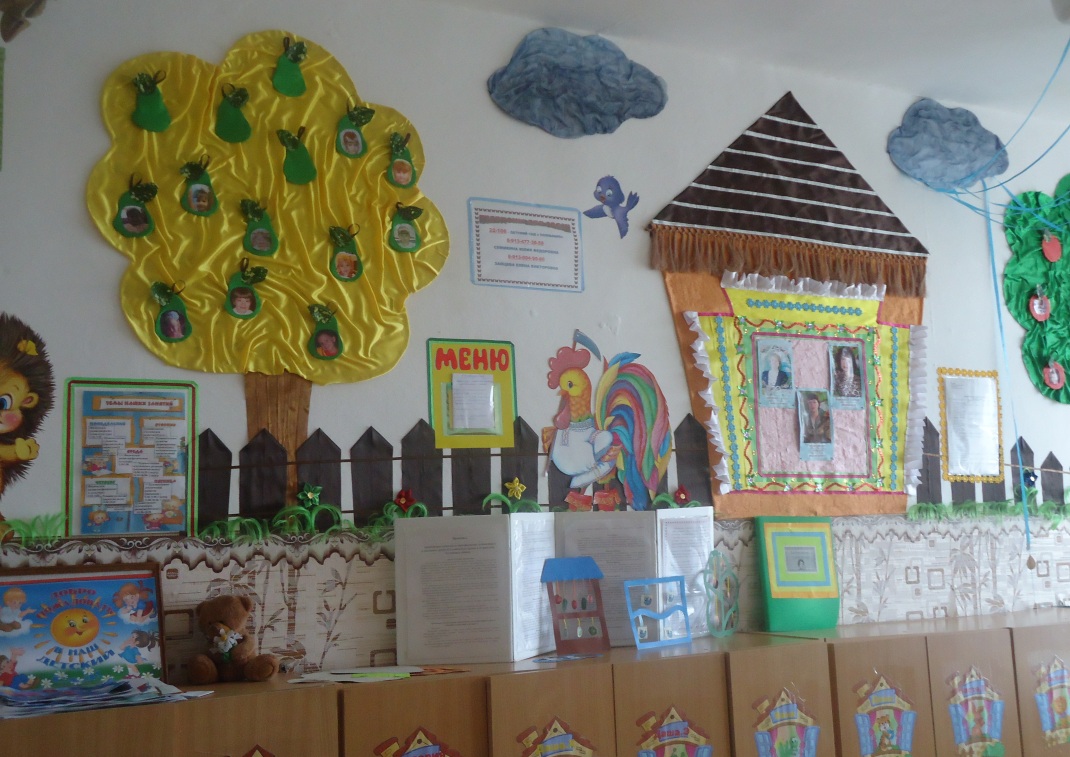 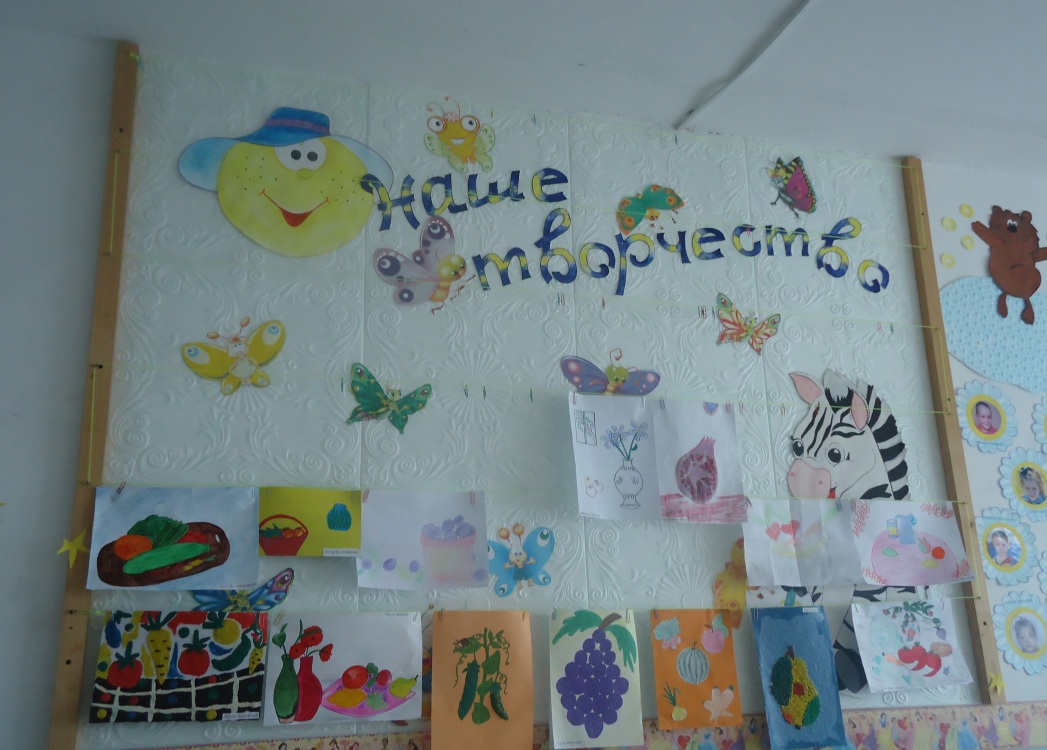 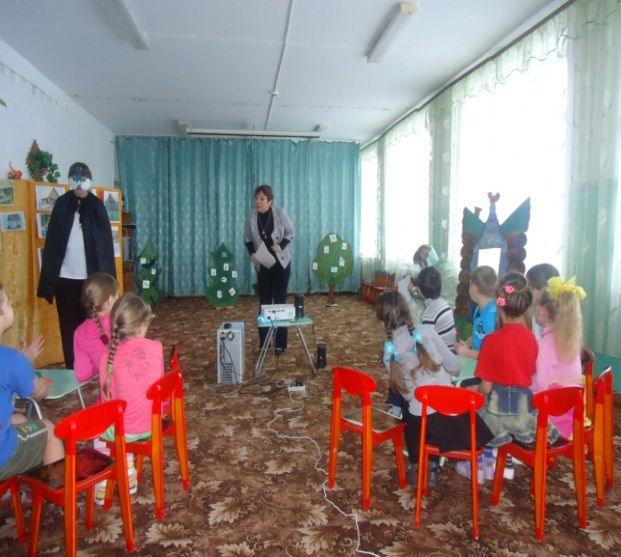 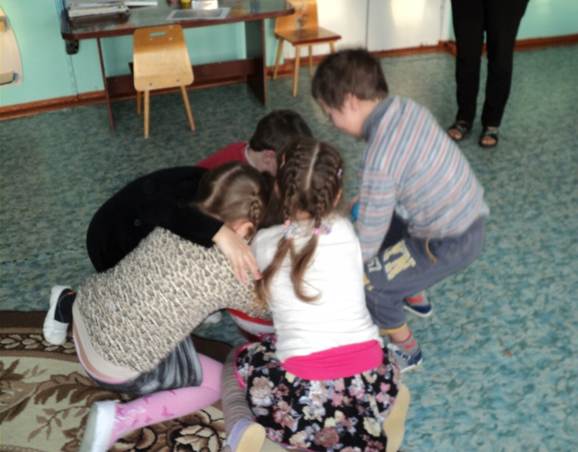 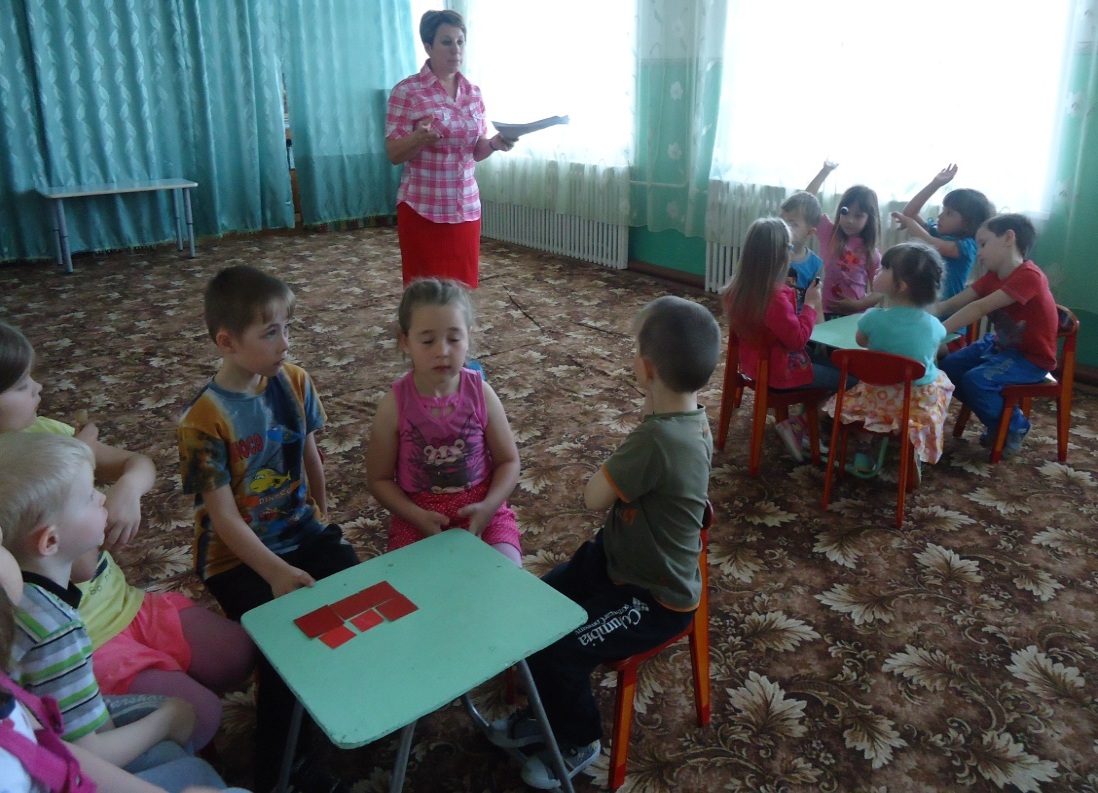 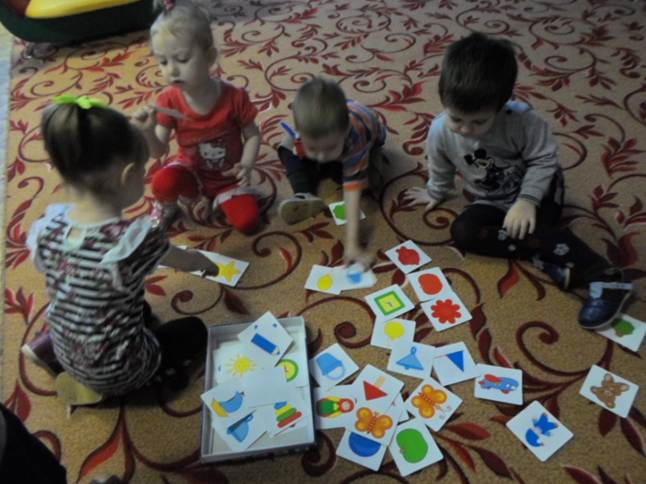 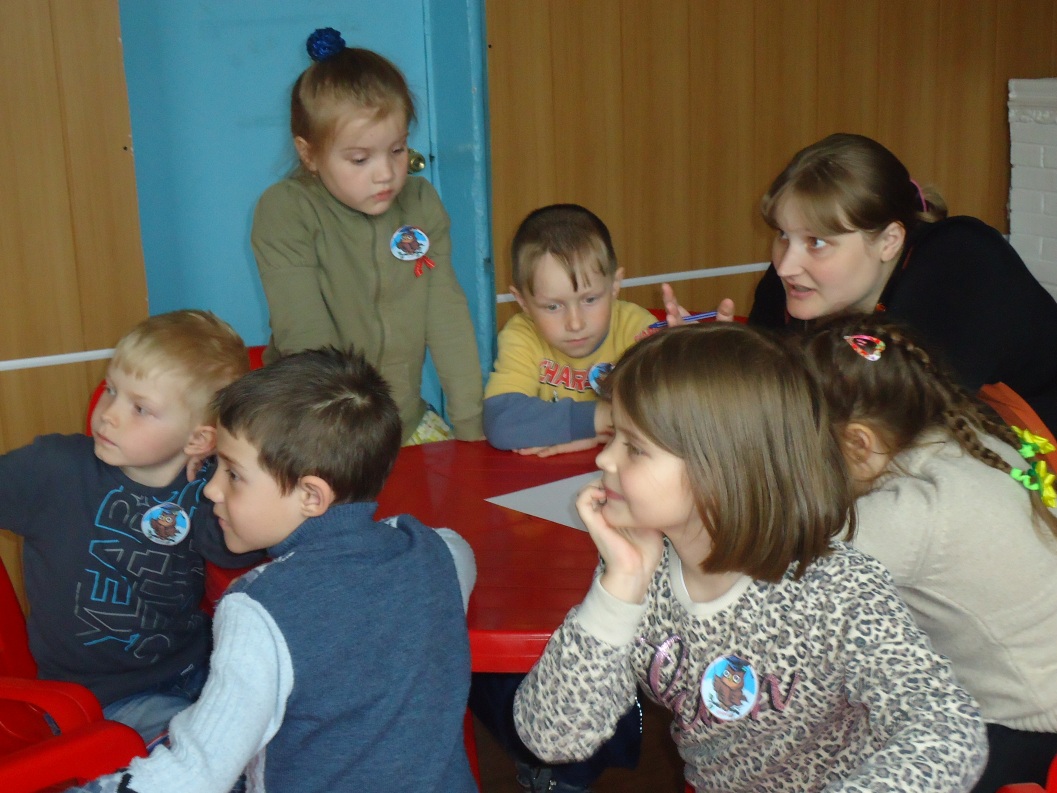 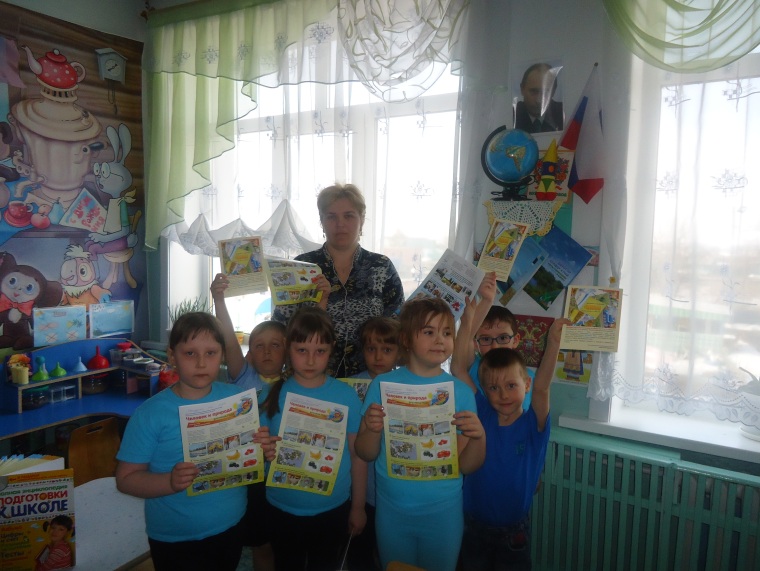 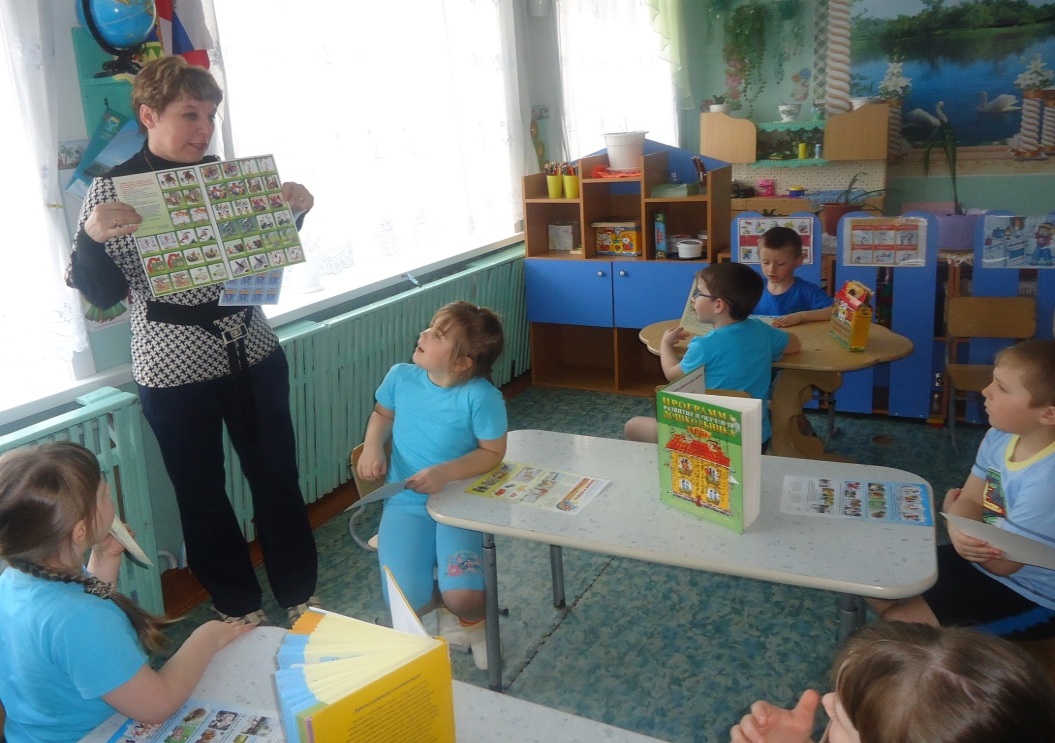 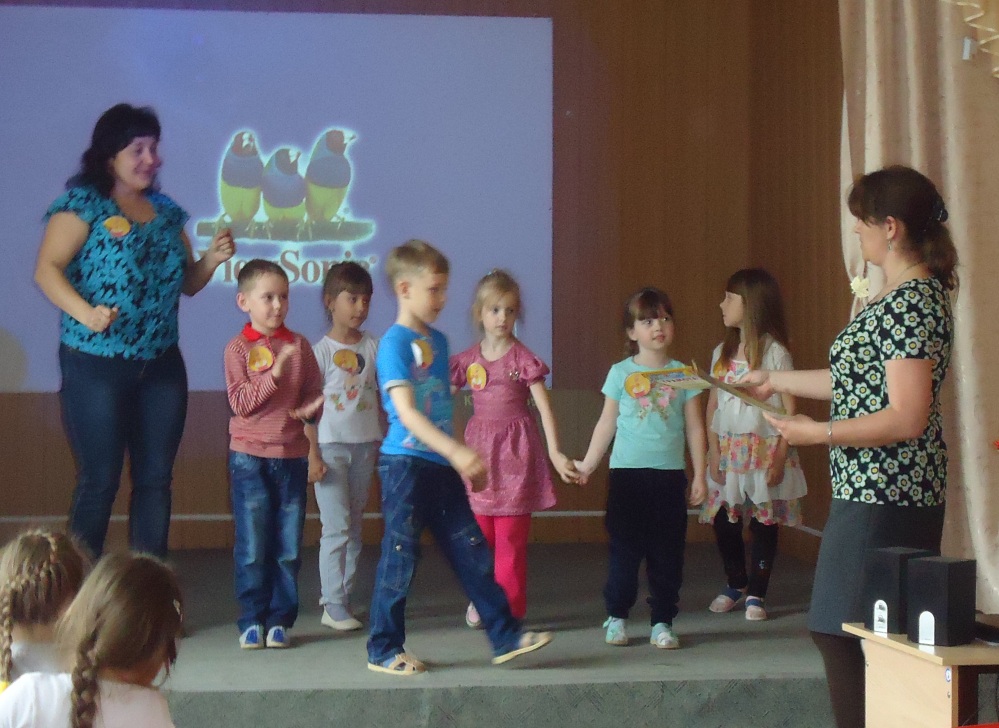 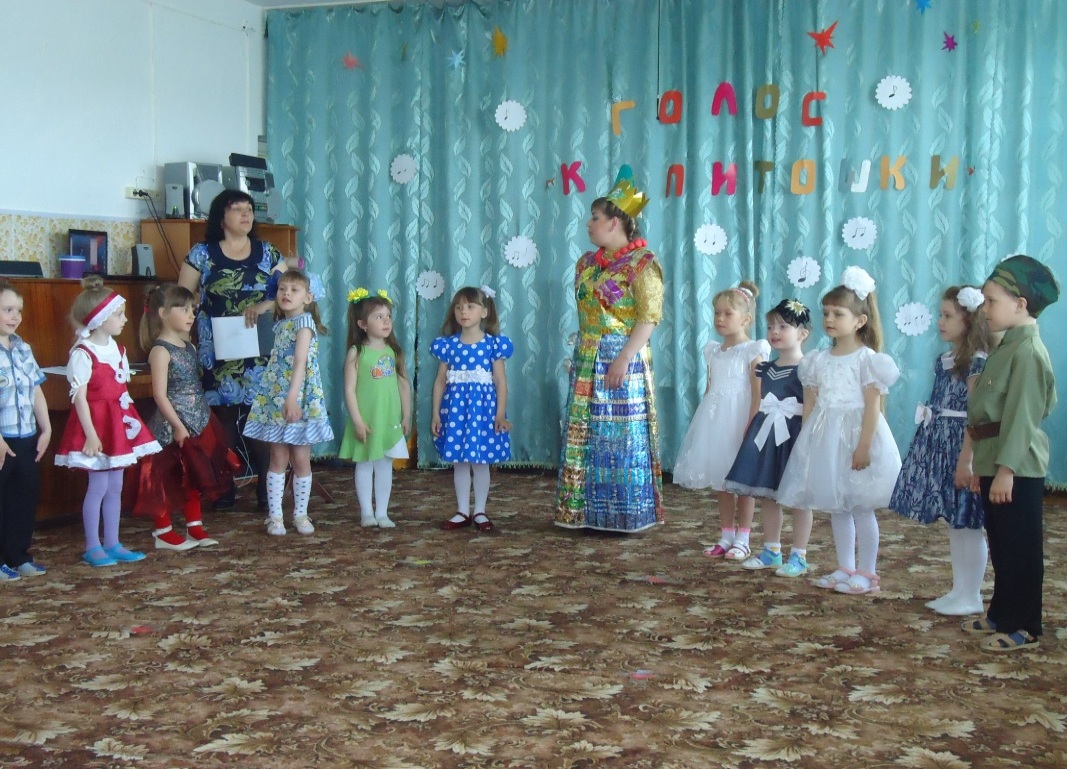 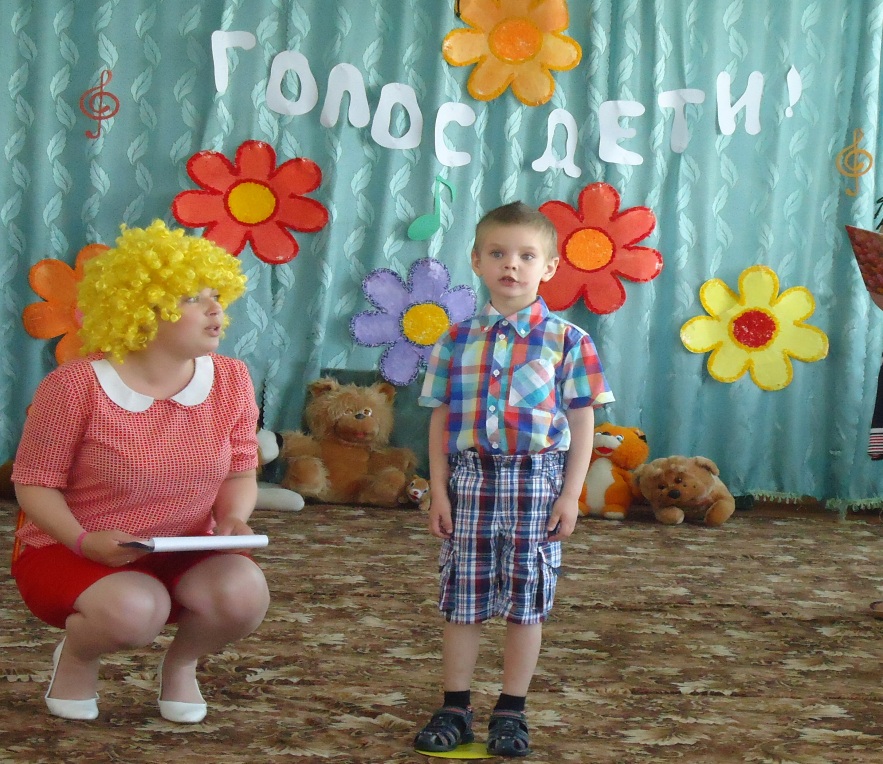 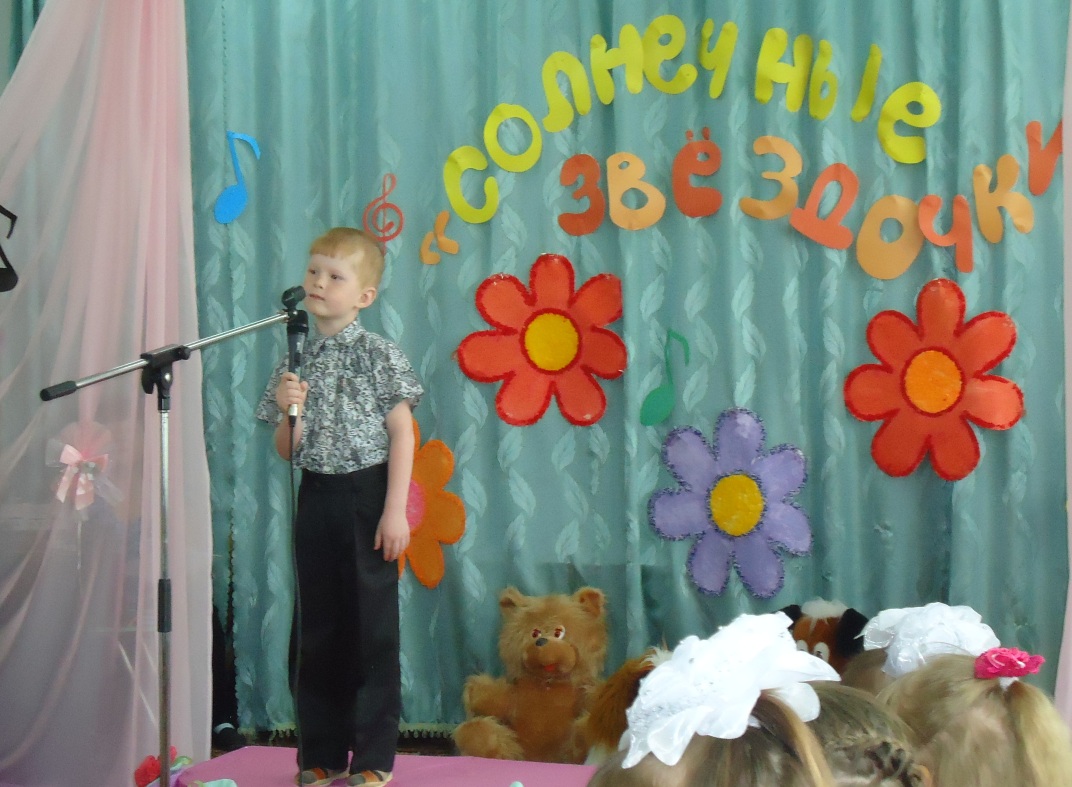 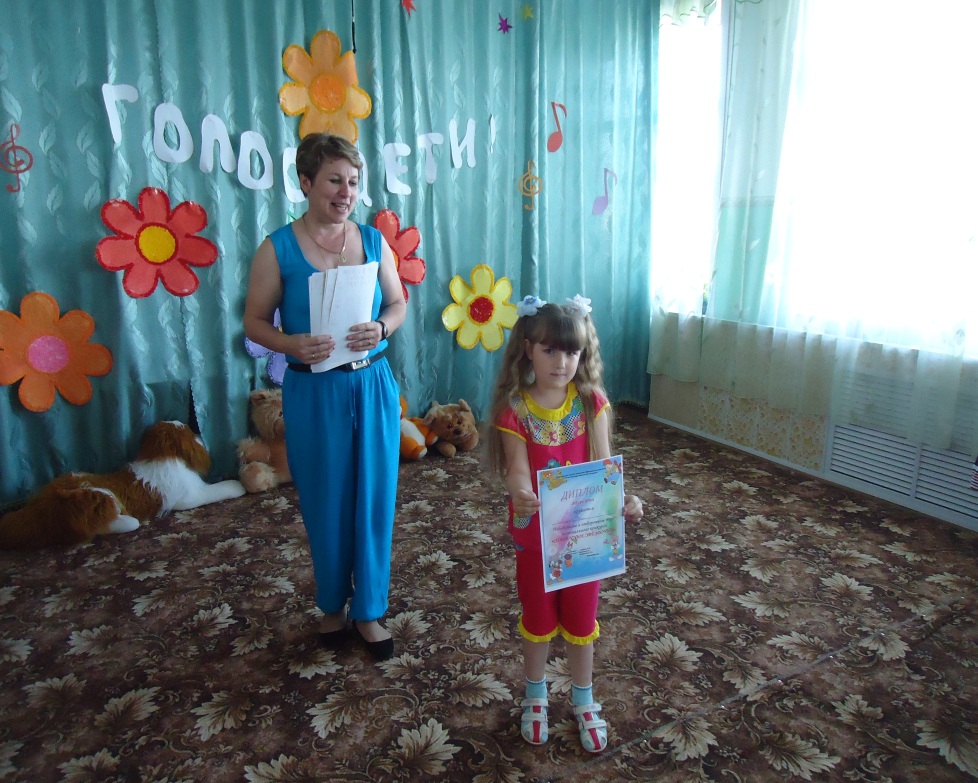 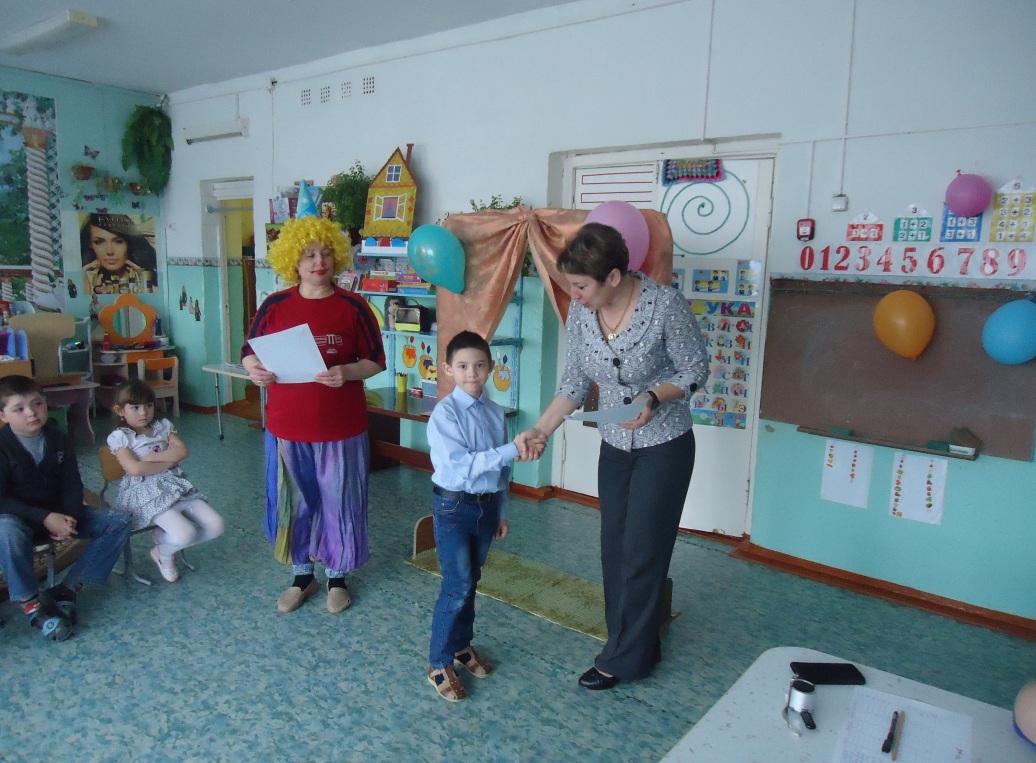 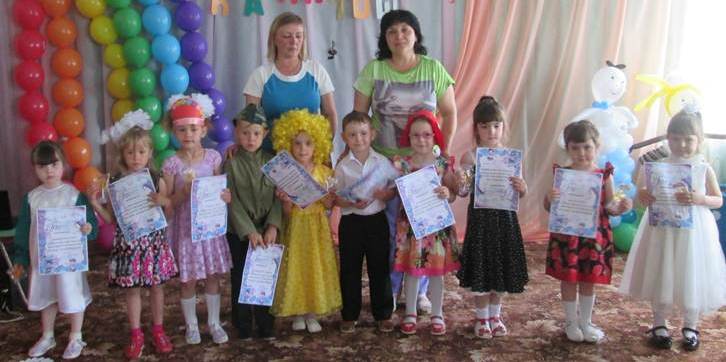 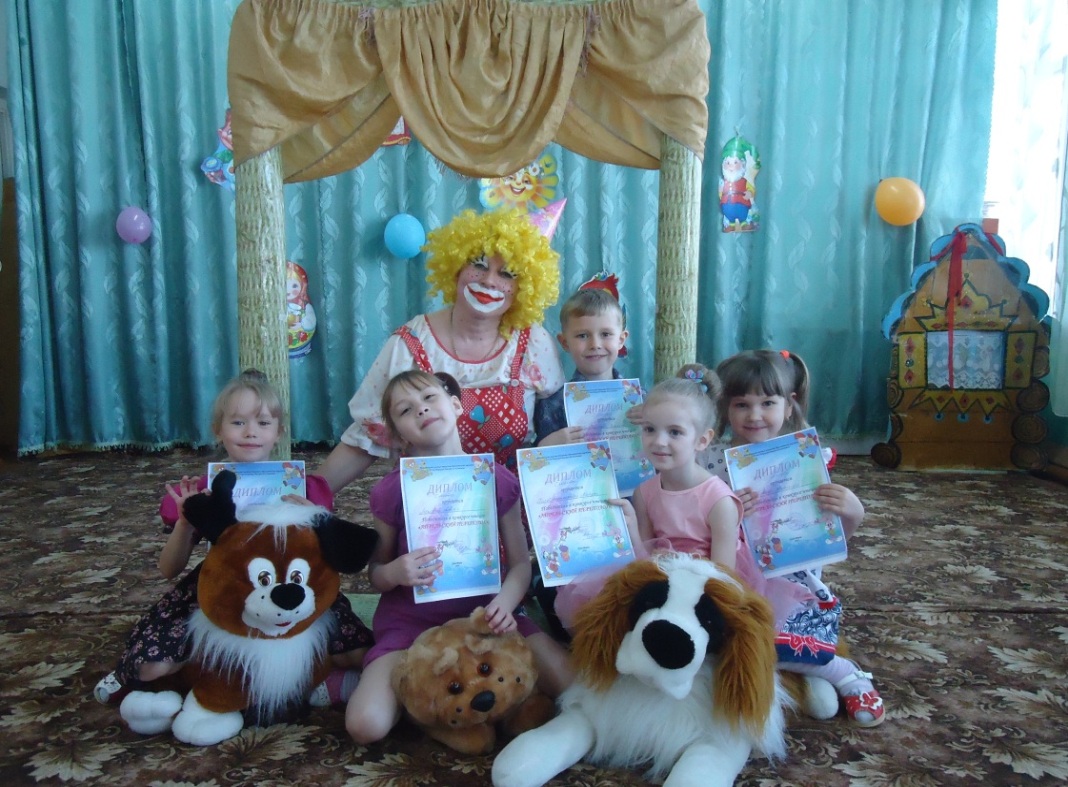 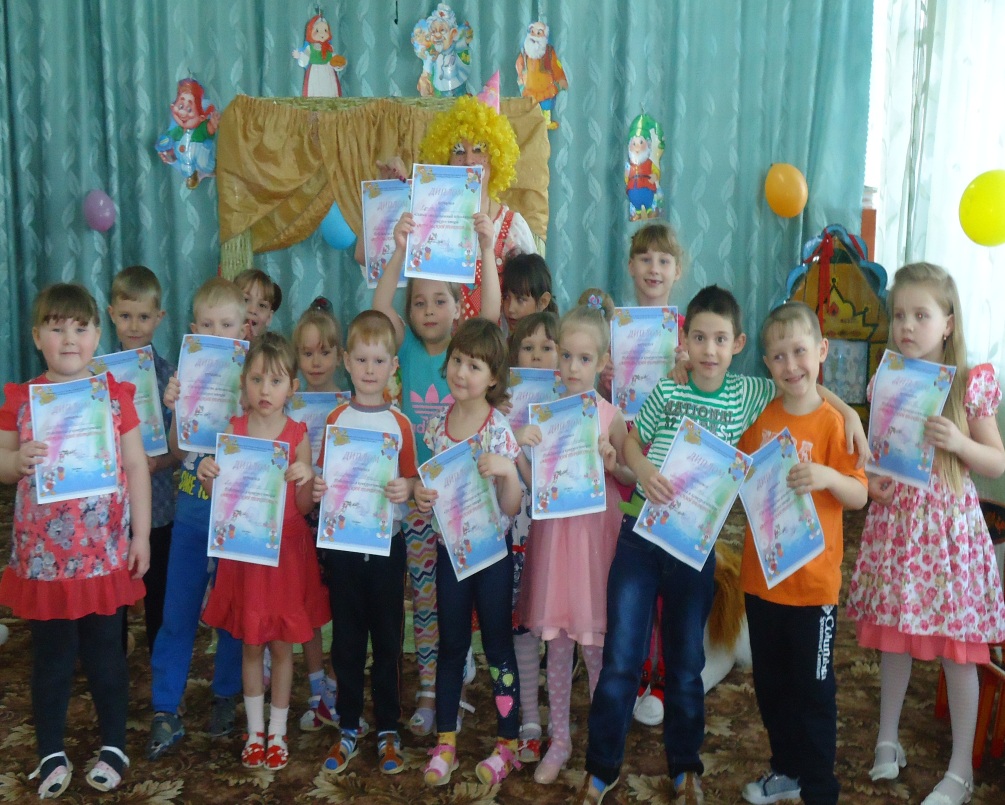 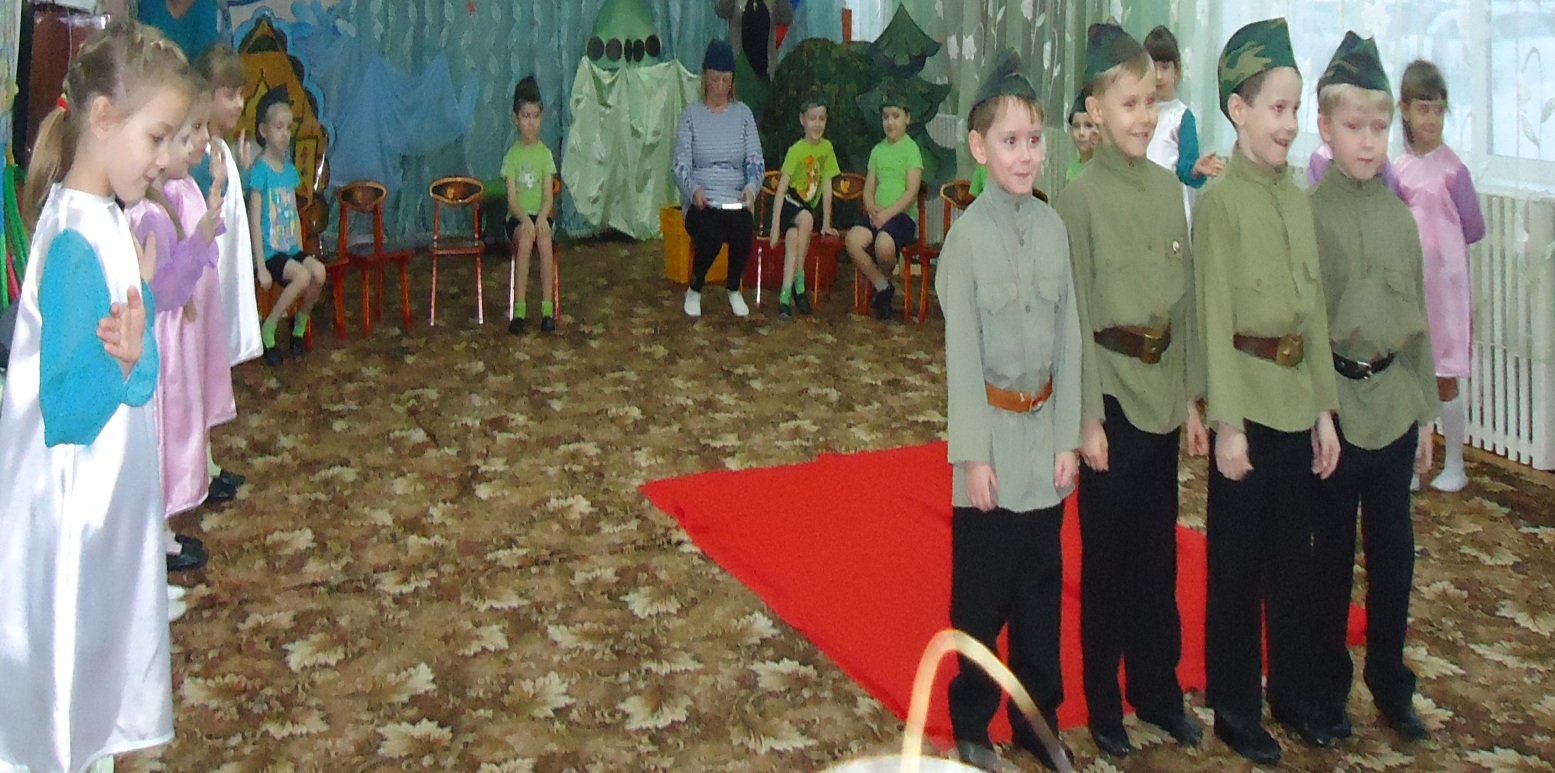 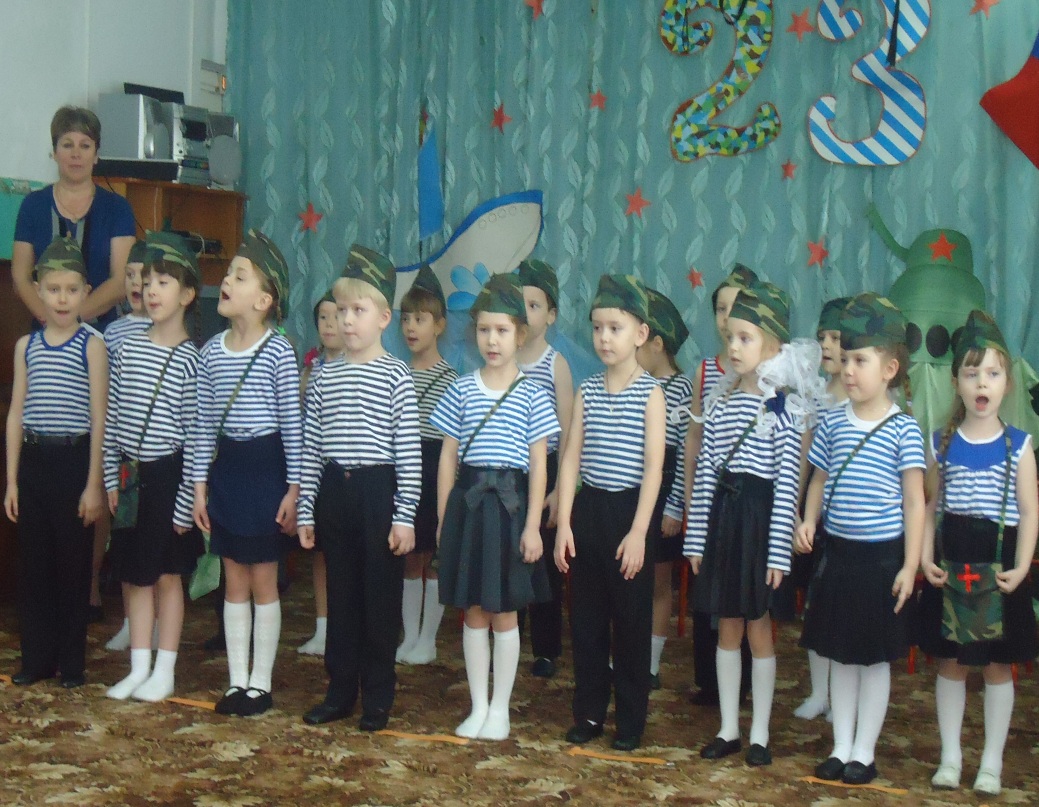 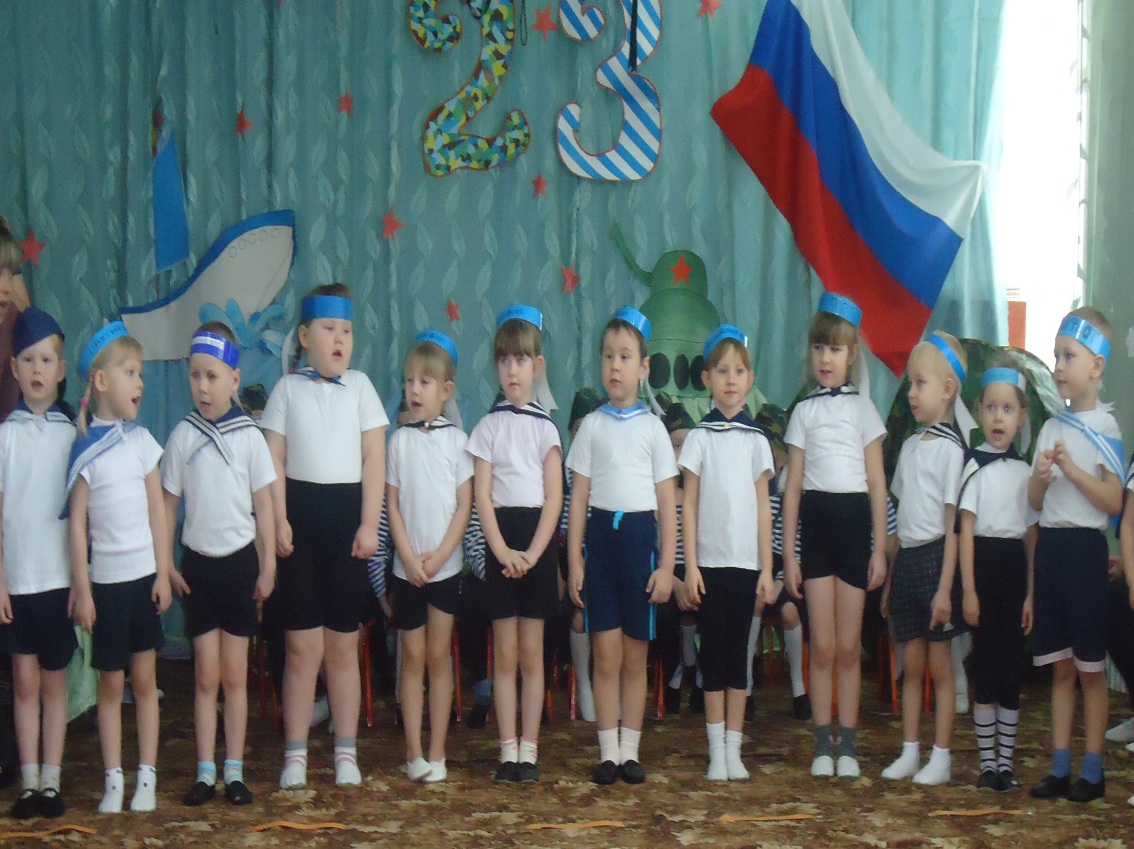 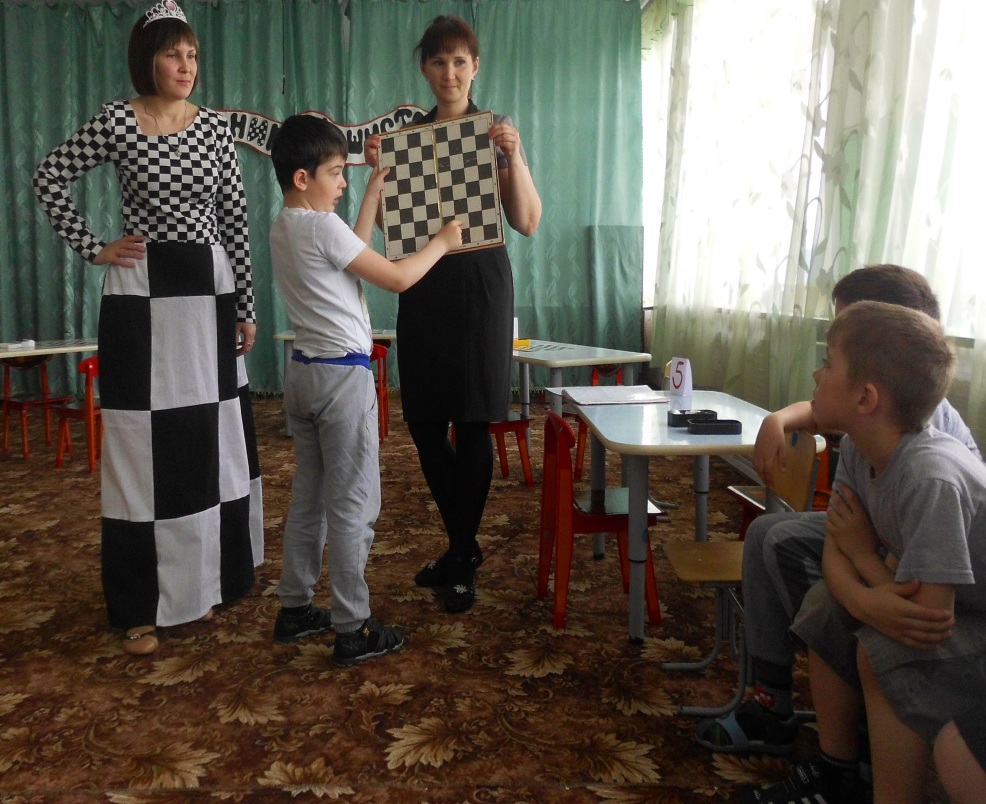 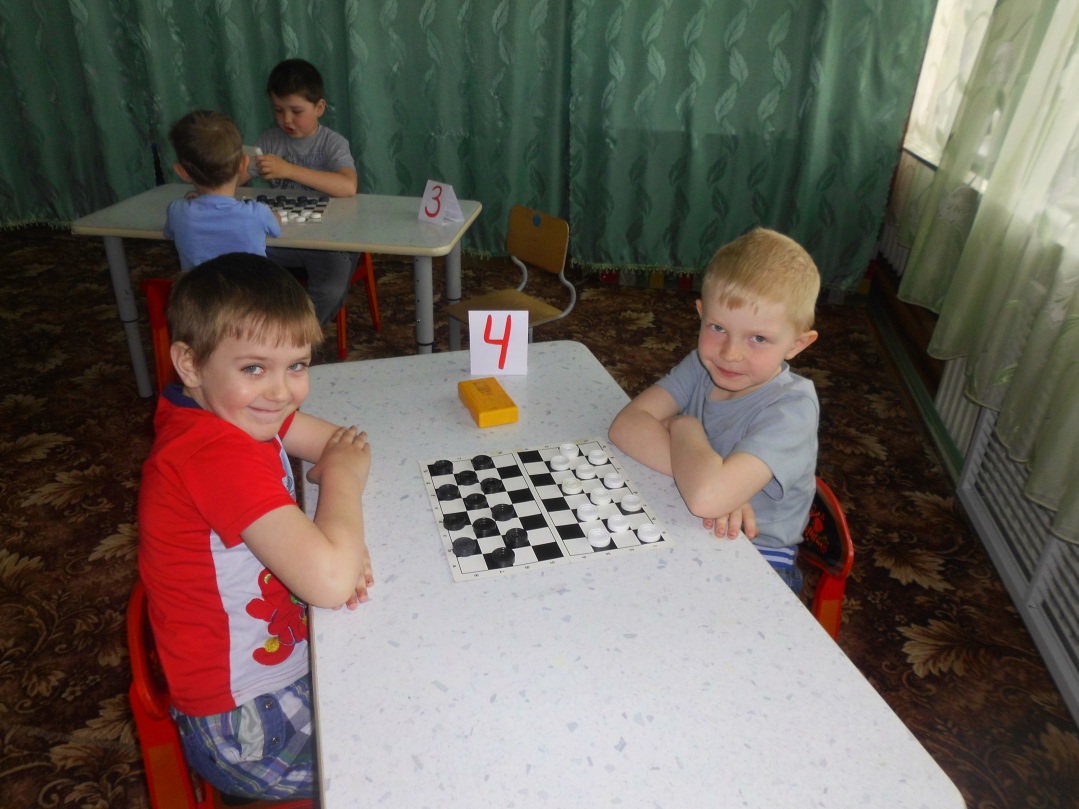 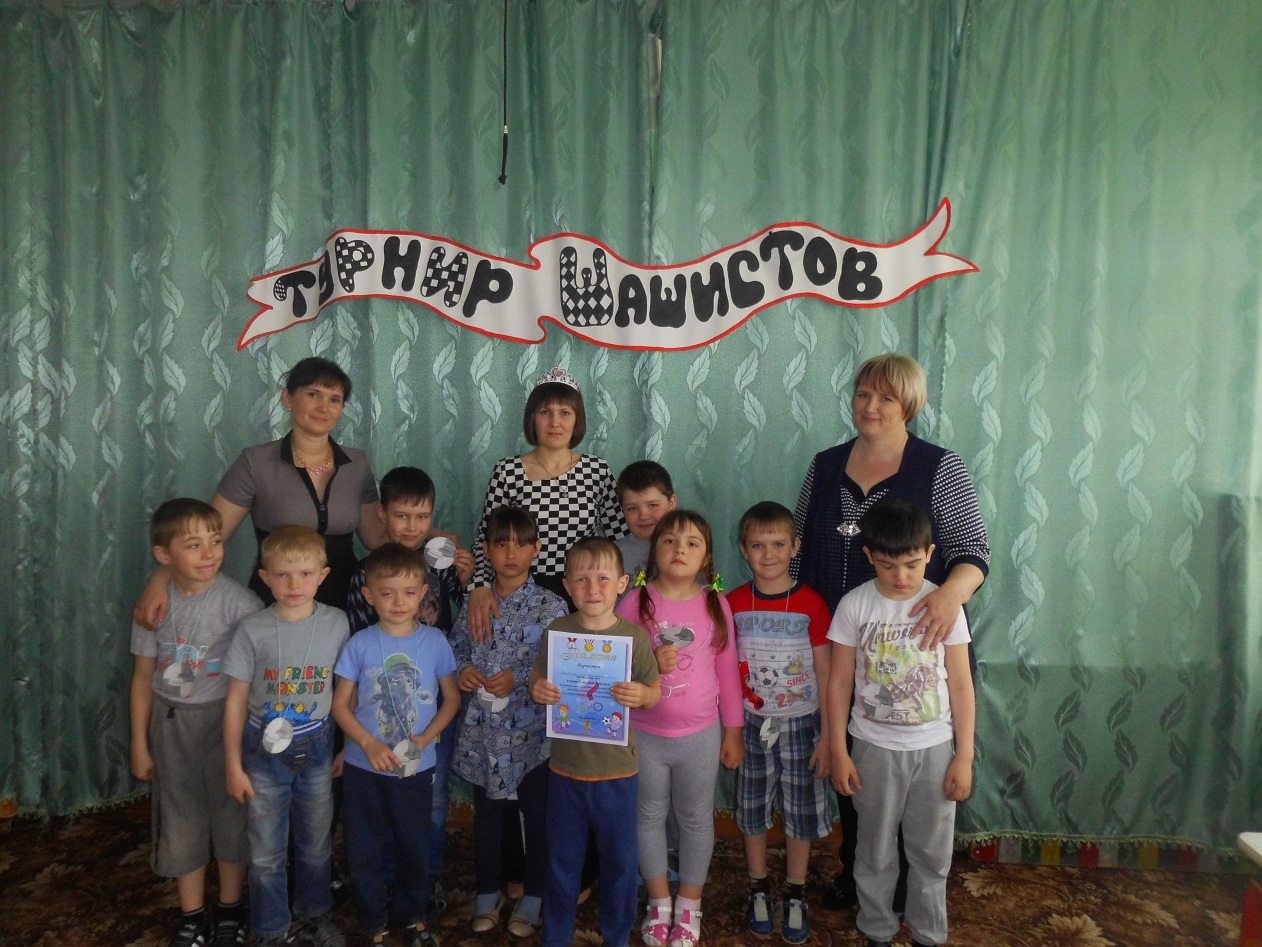 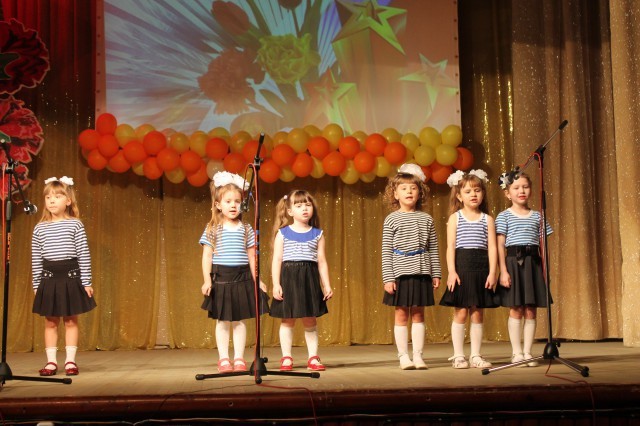 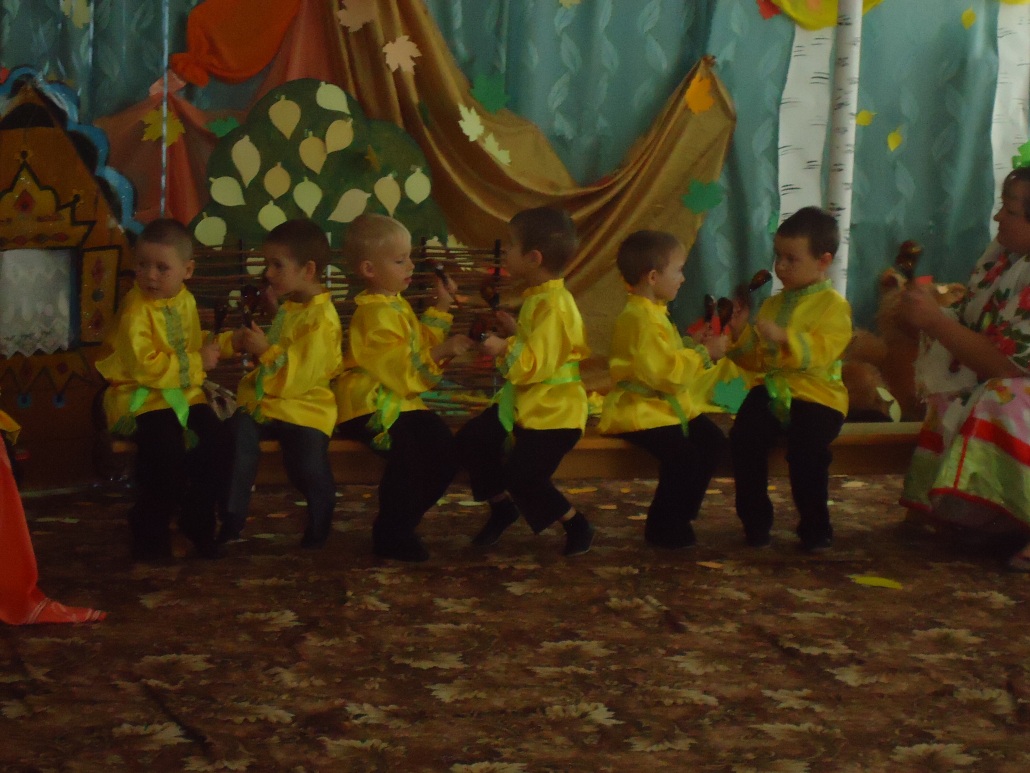 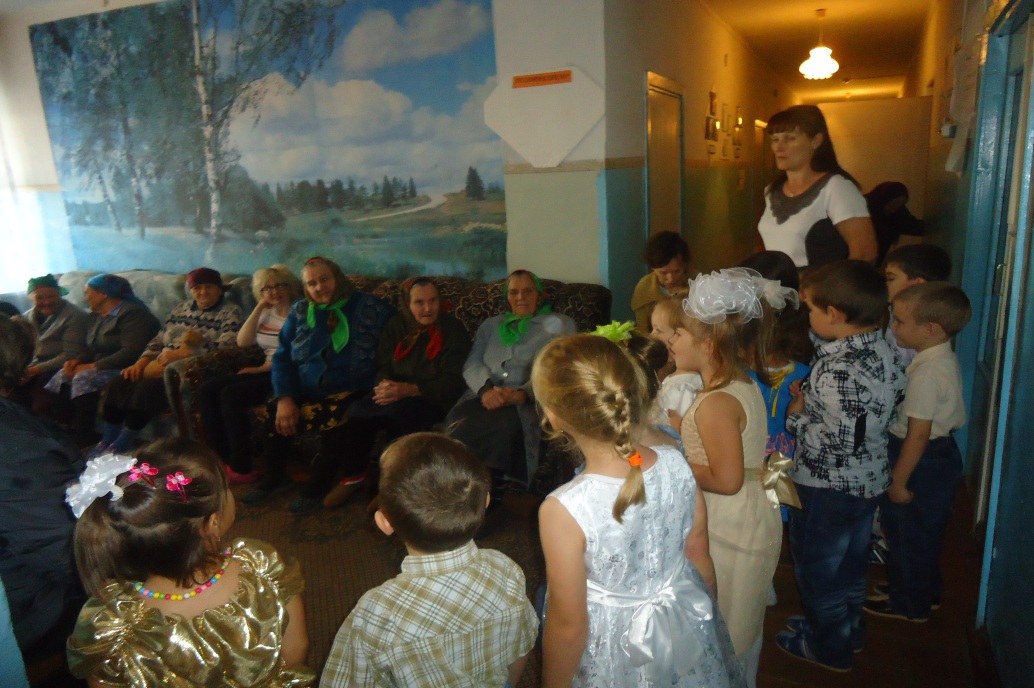 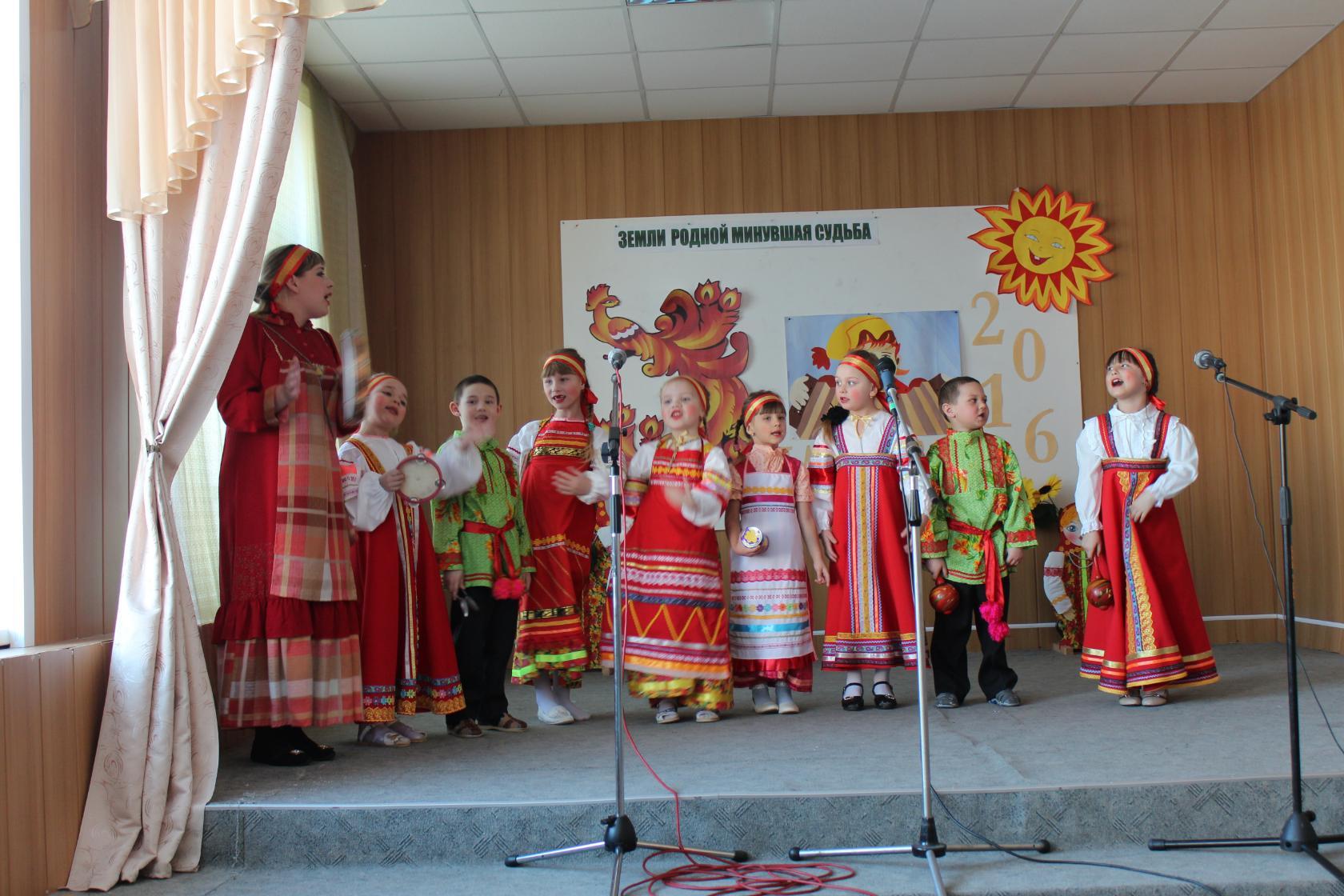 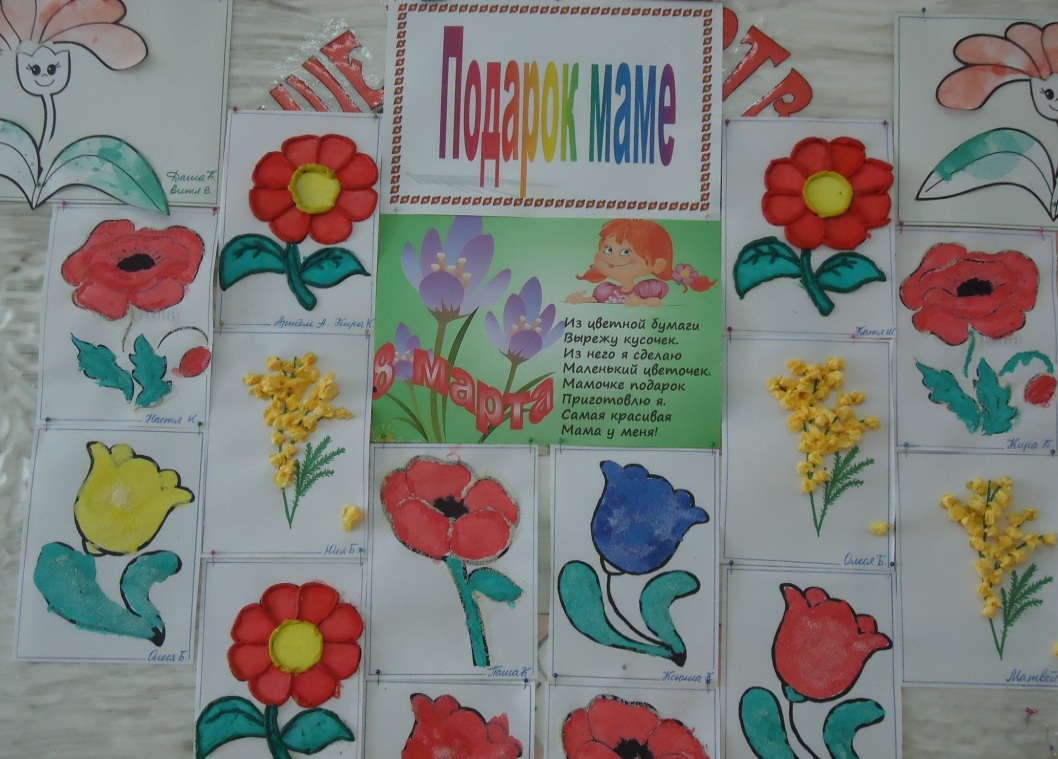 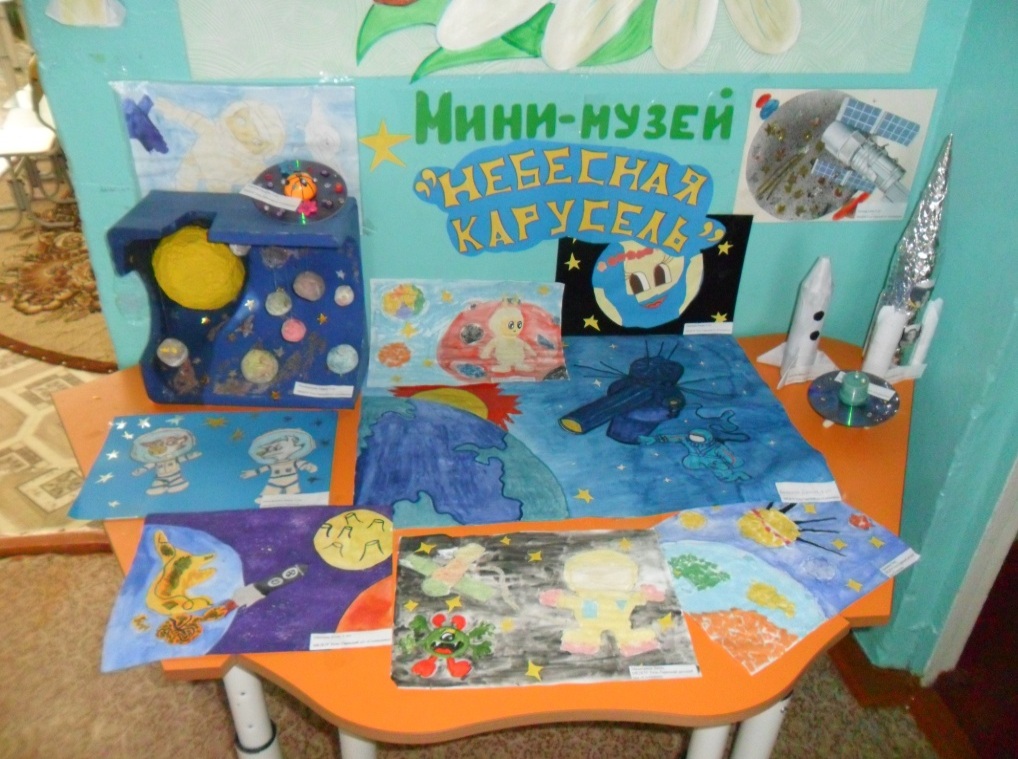 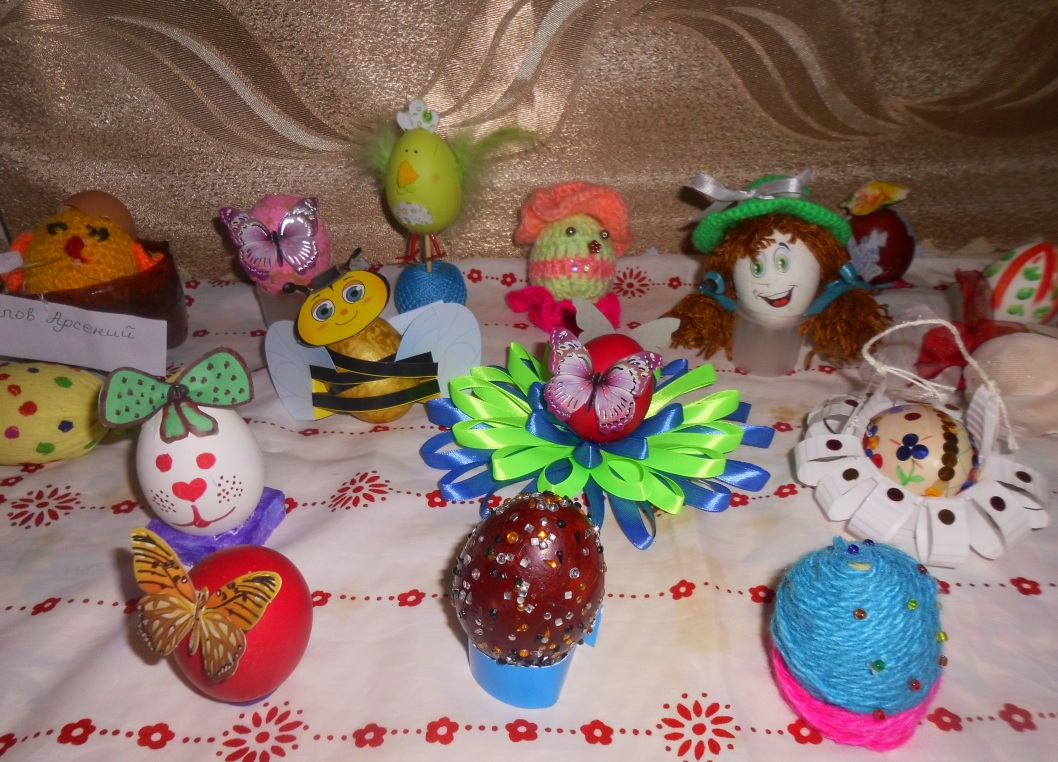 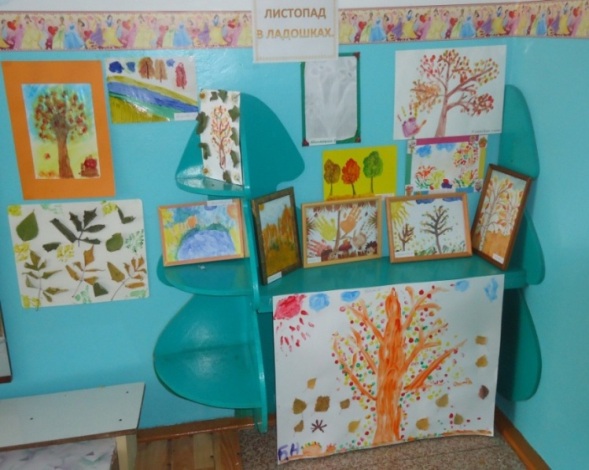 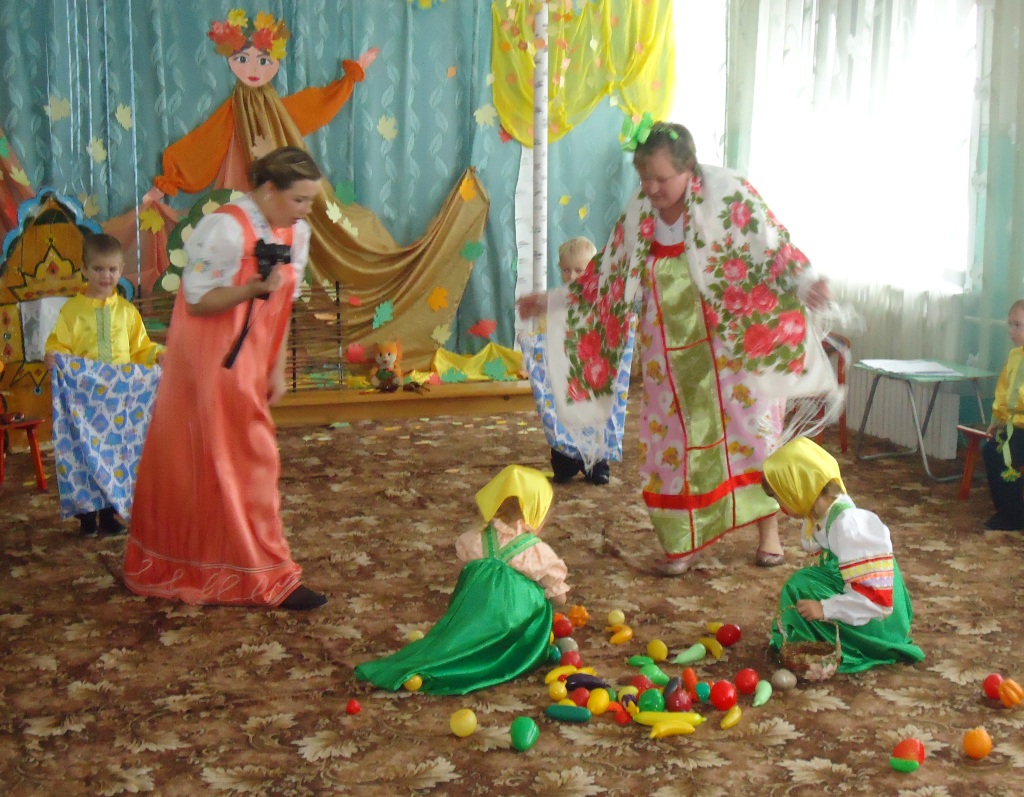 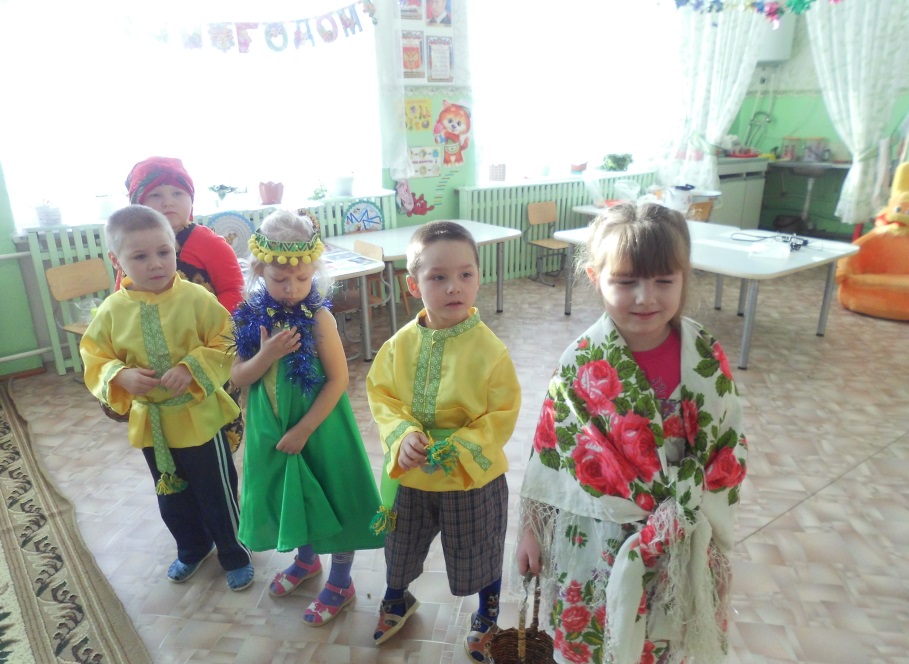 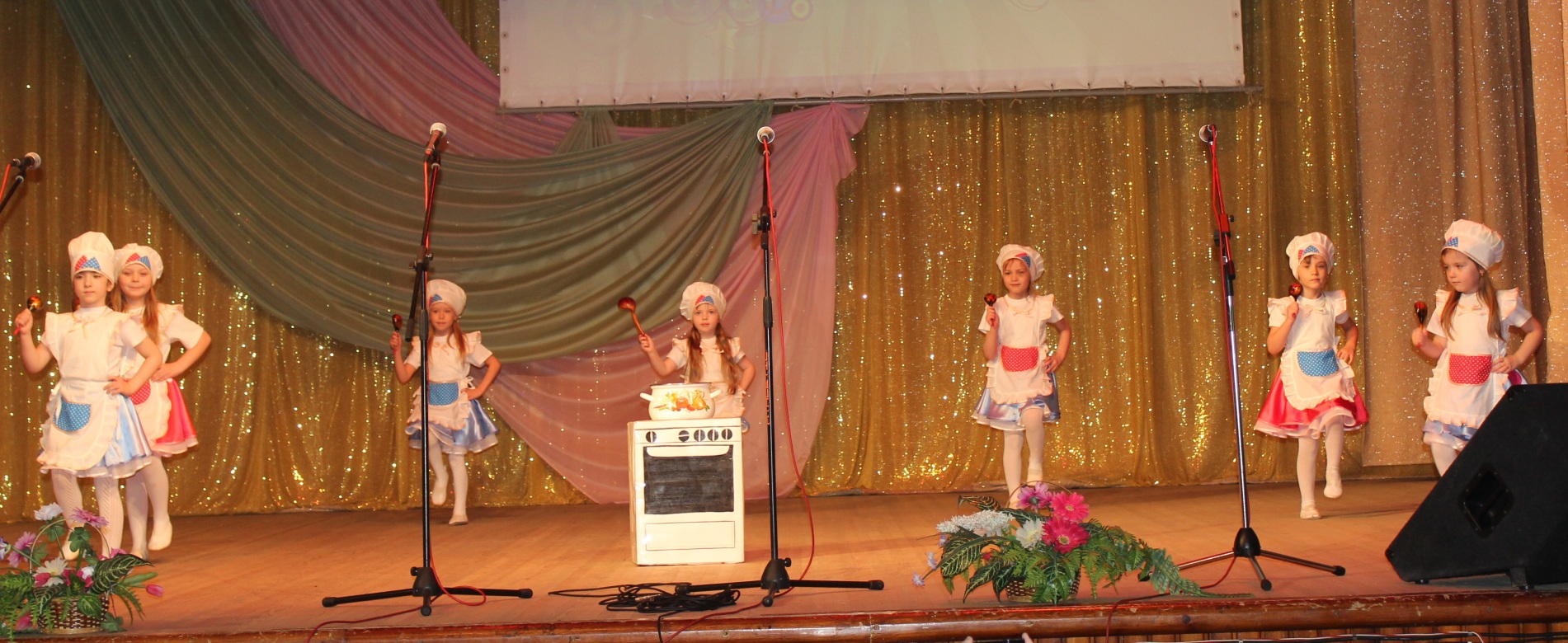 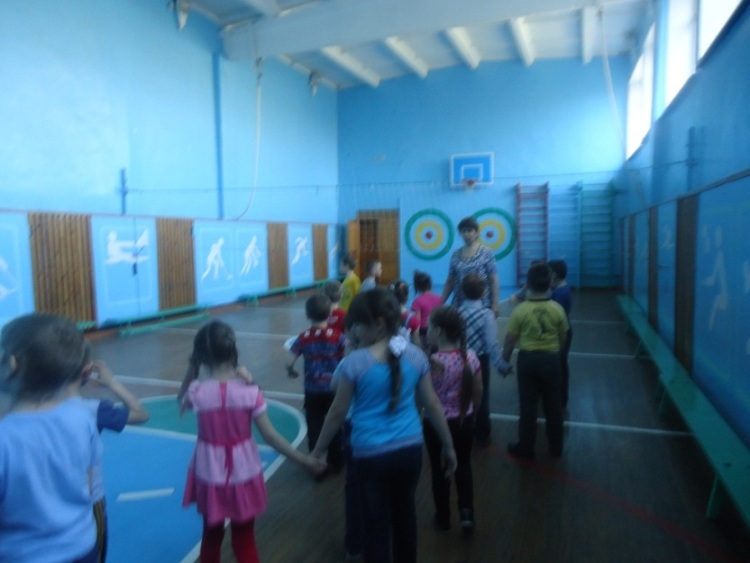 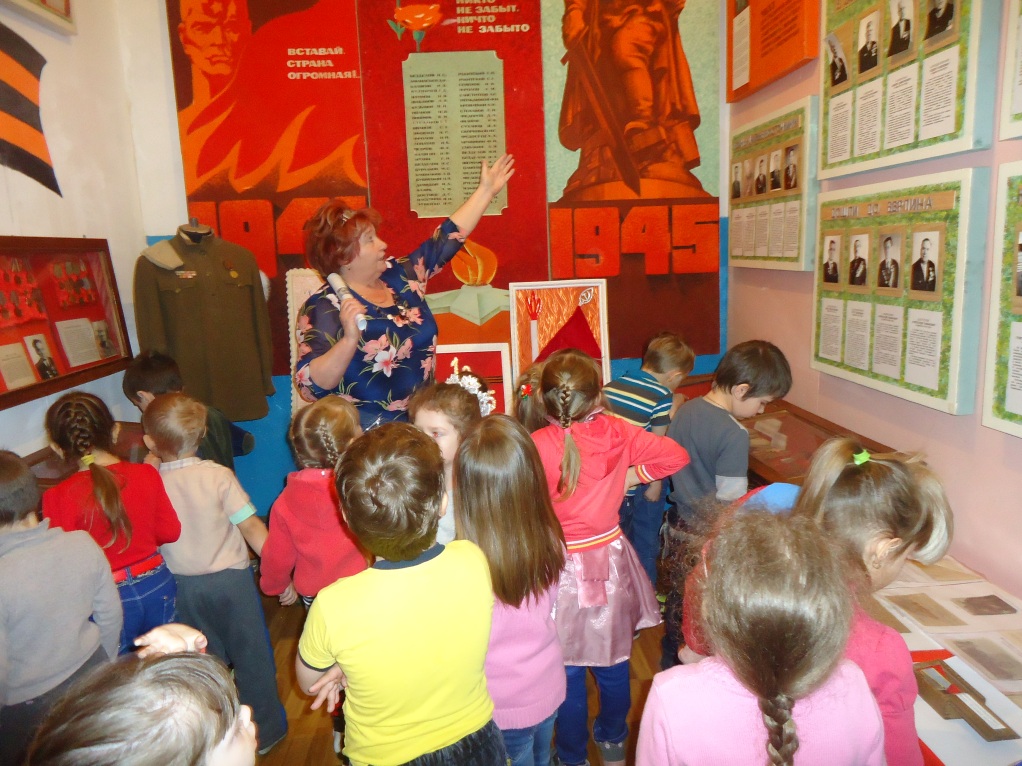 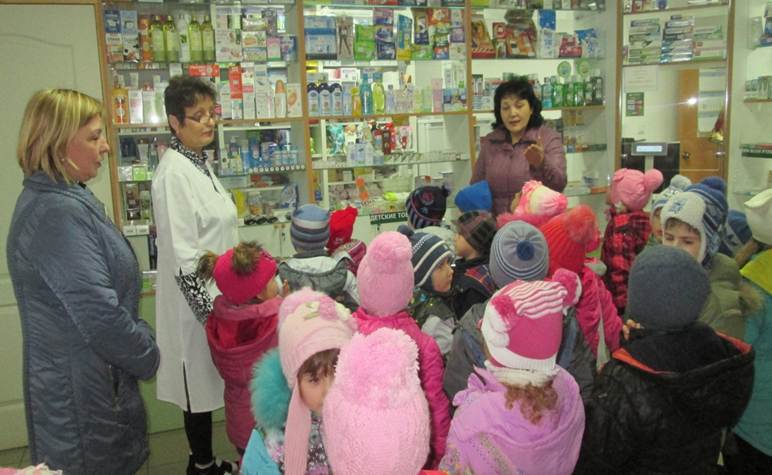 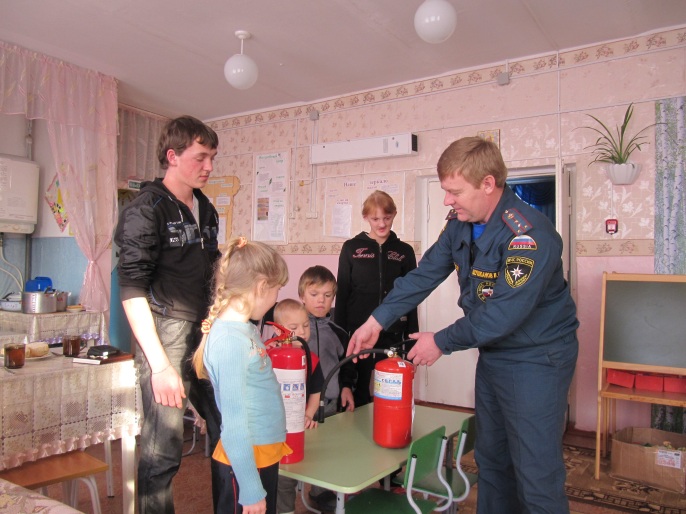 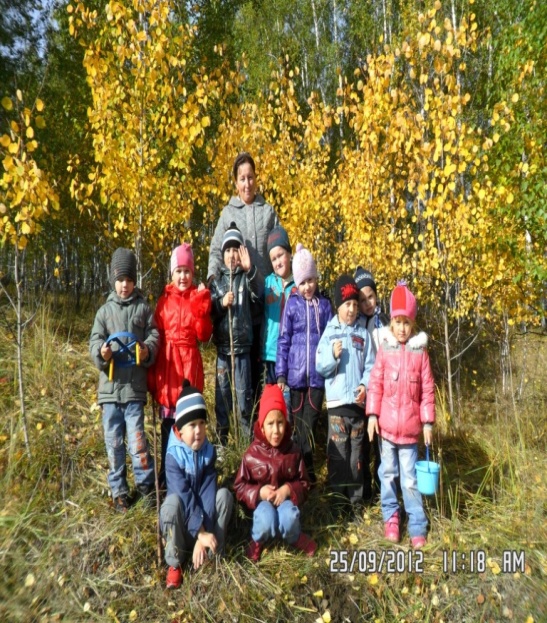 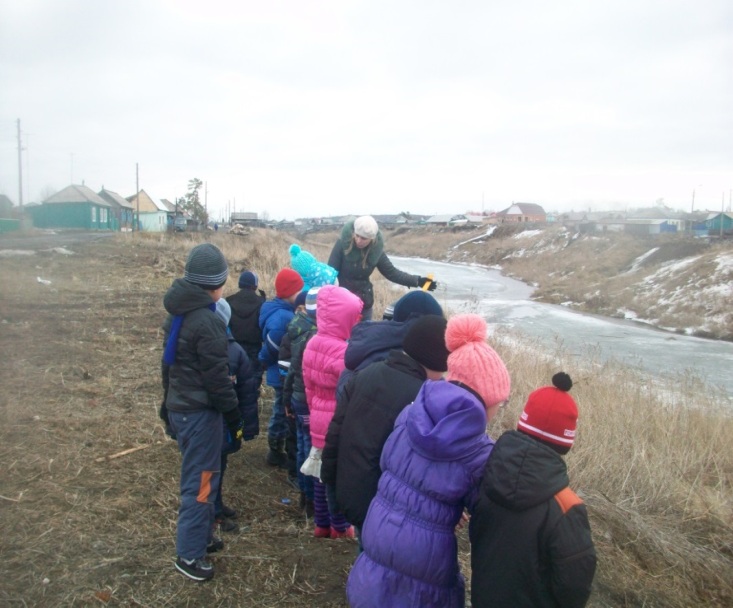 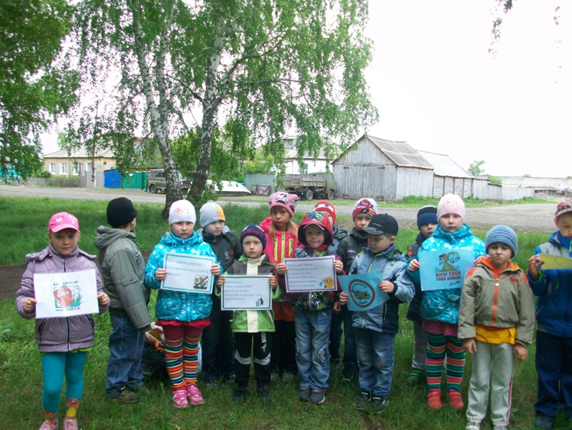 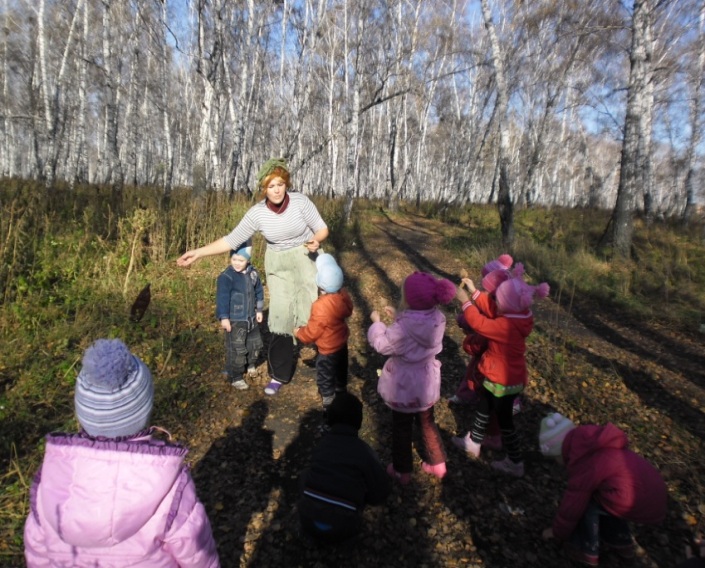 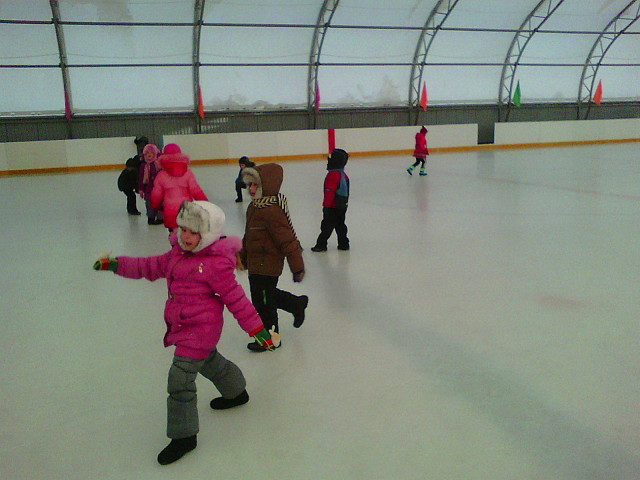 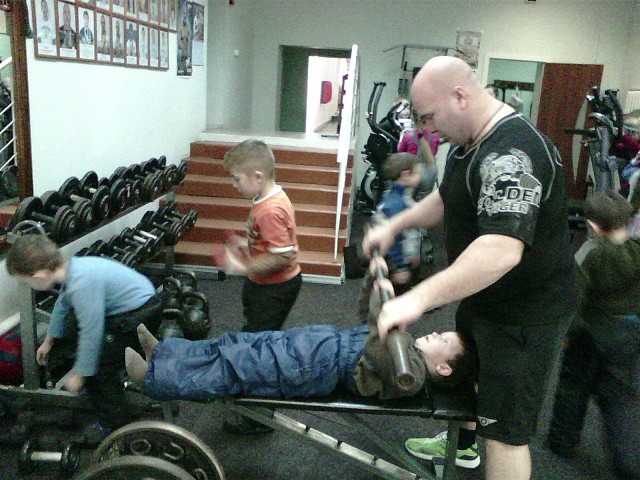 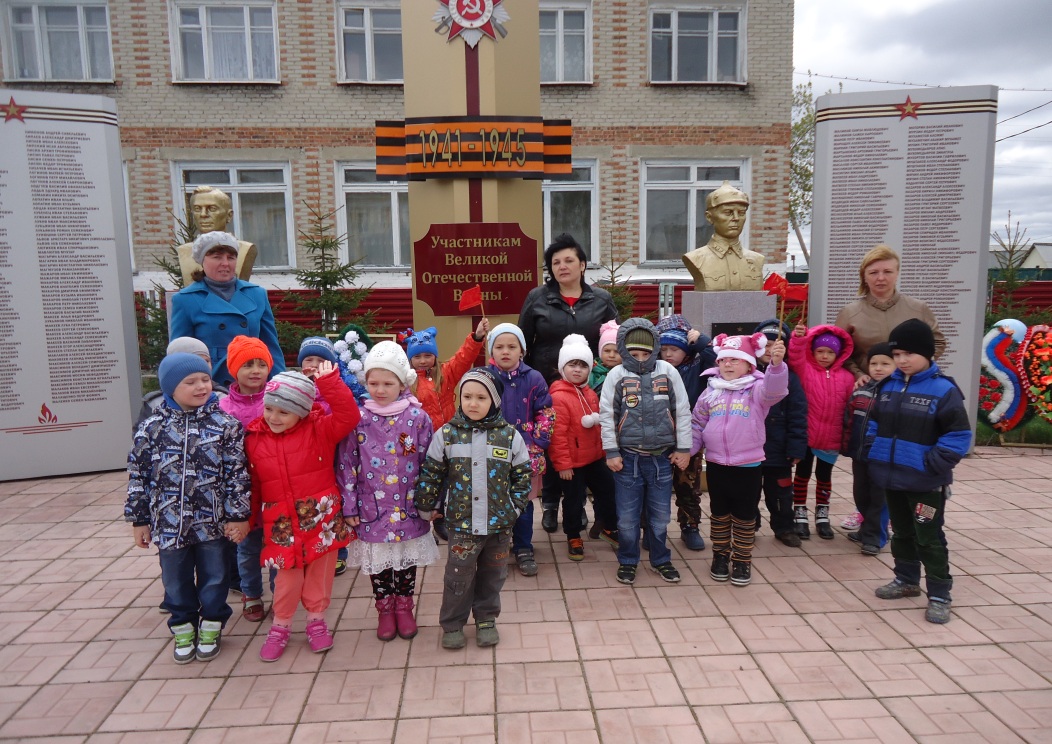 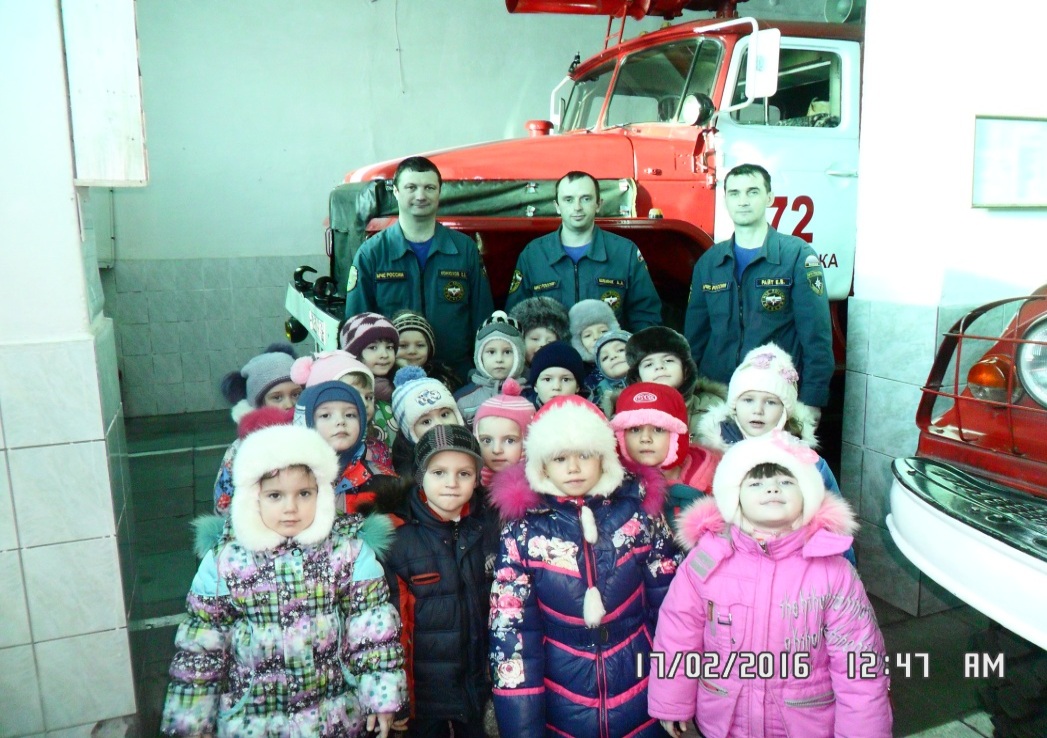 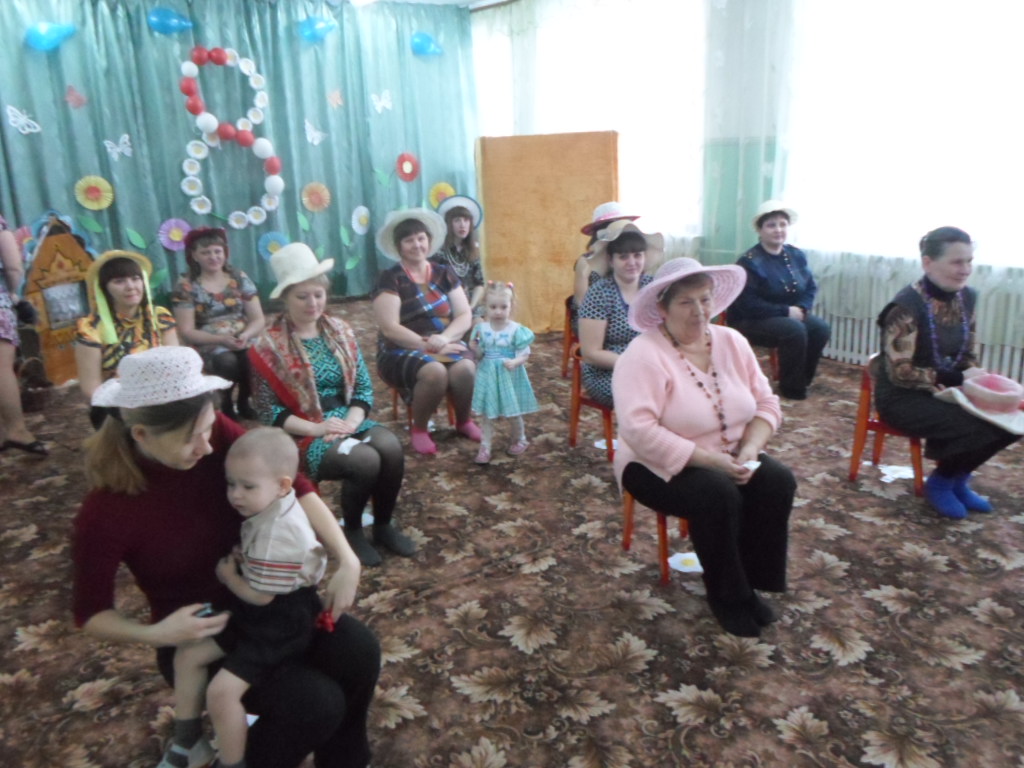 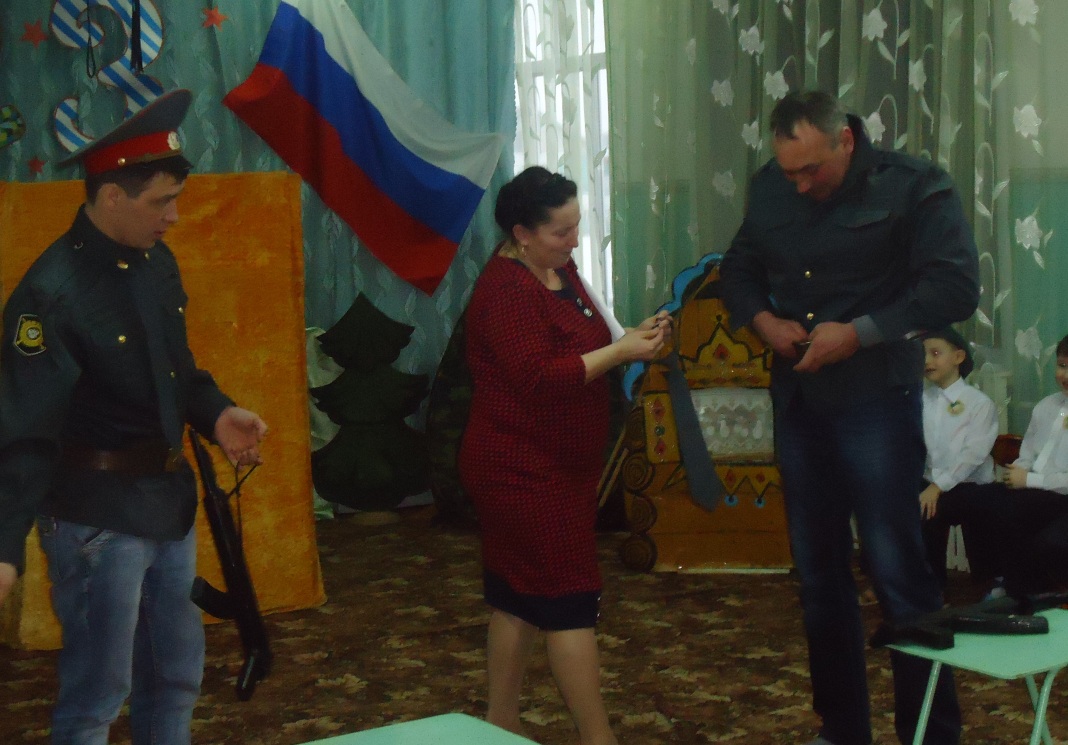 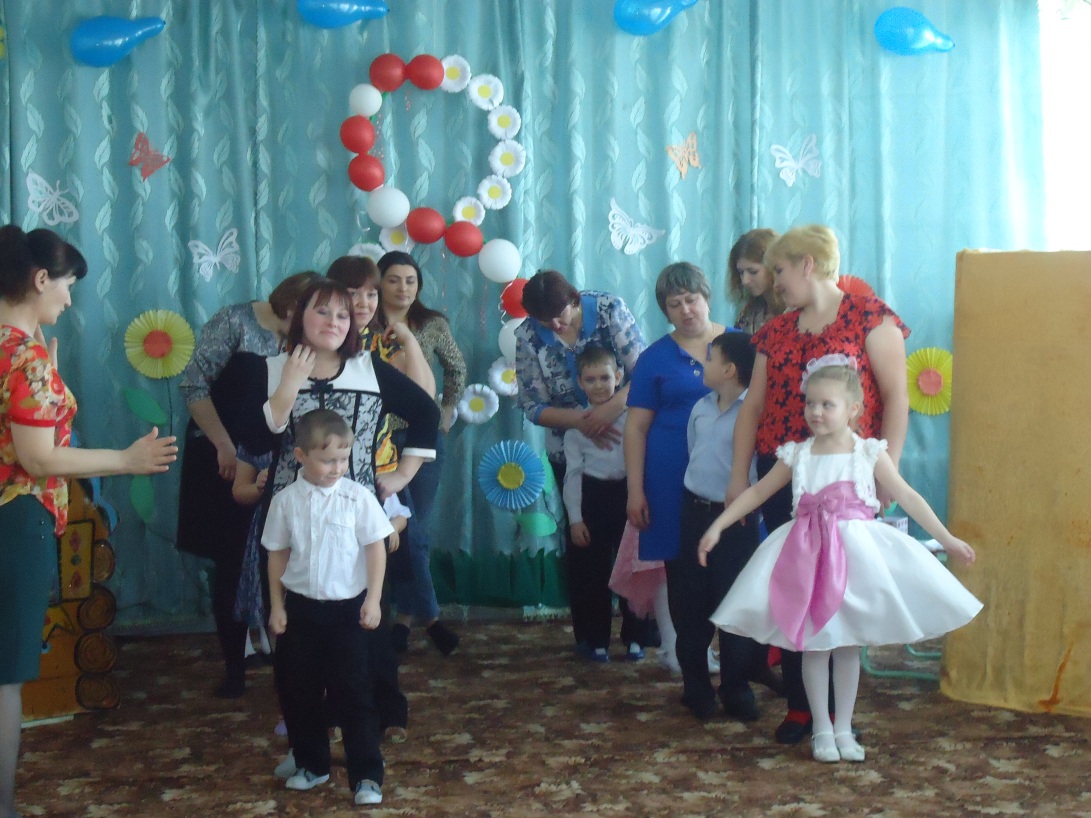 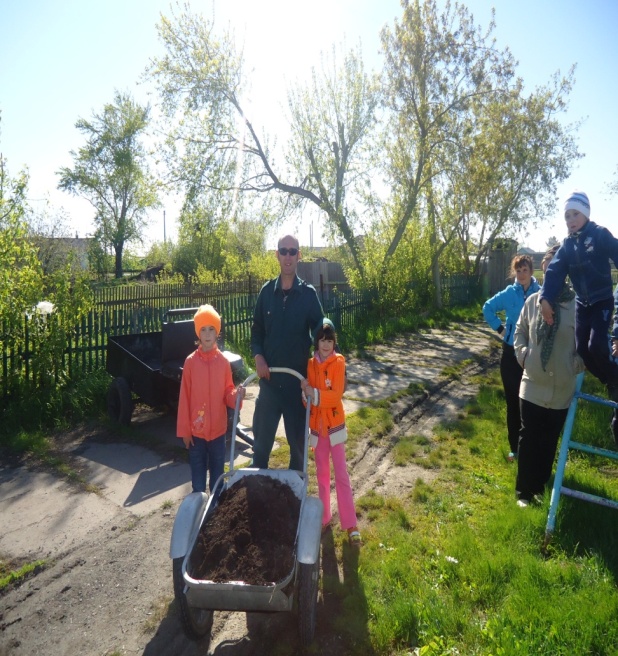 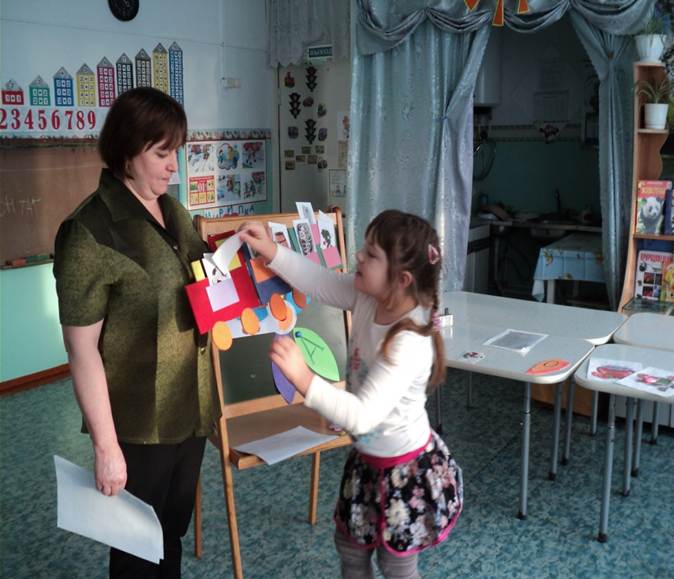 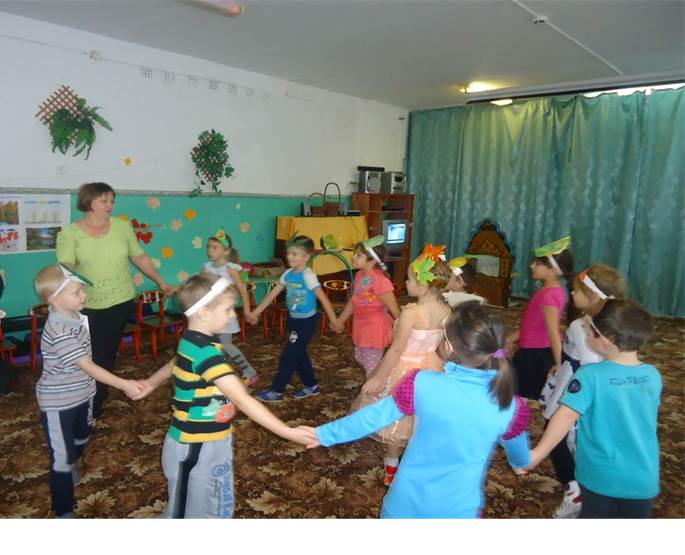 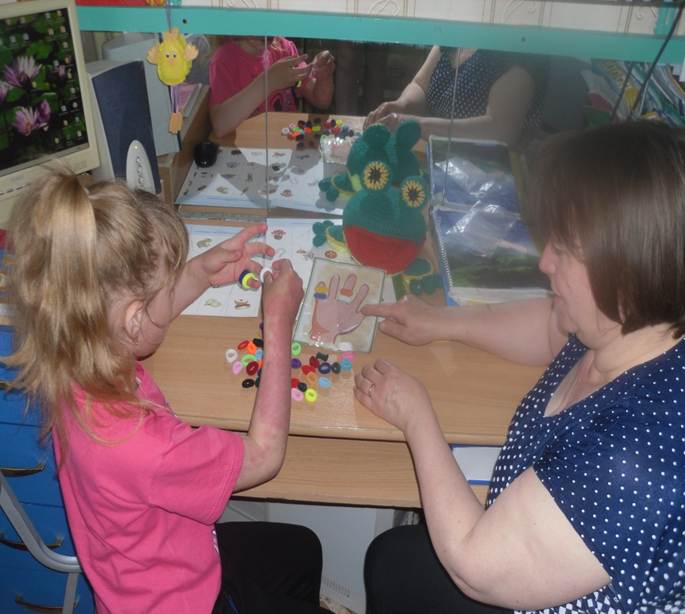 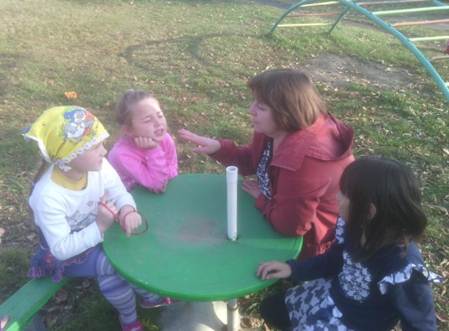 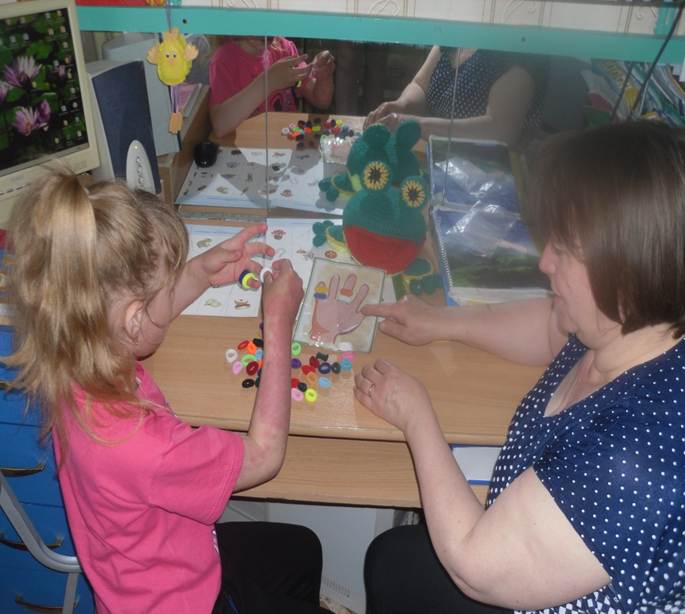 Благодарим за 
                внимание!
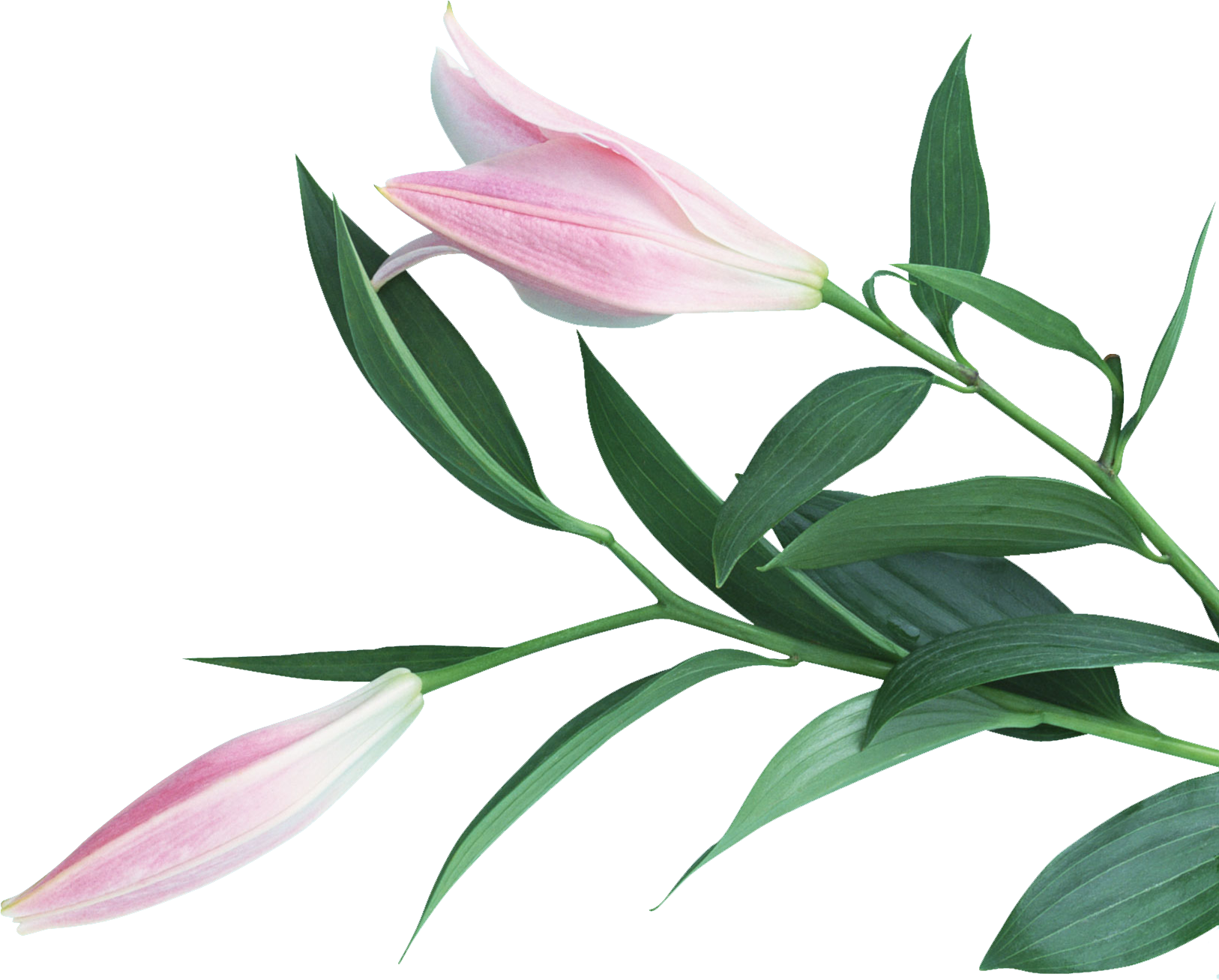